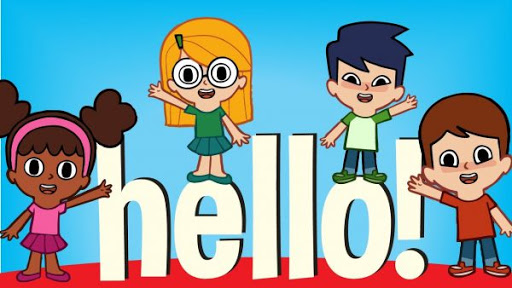 Tìm
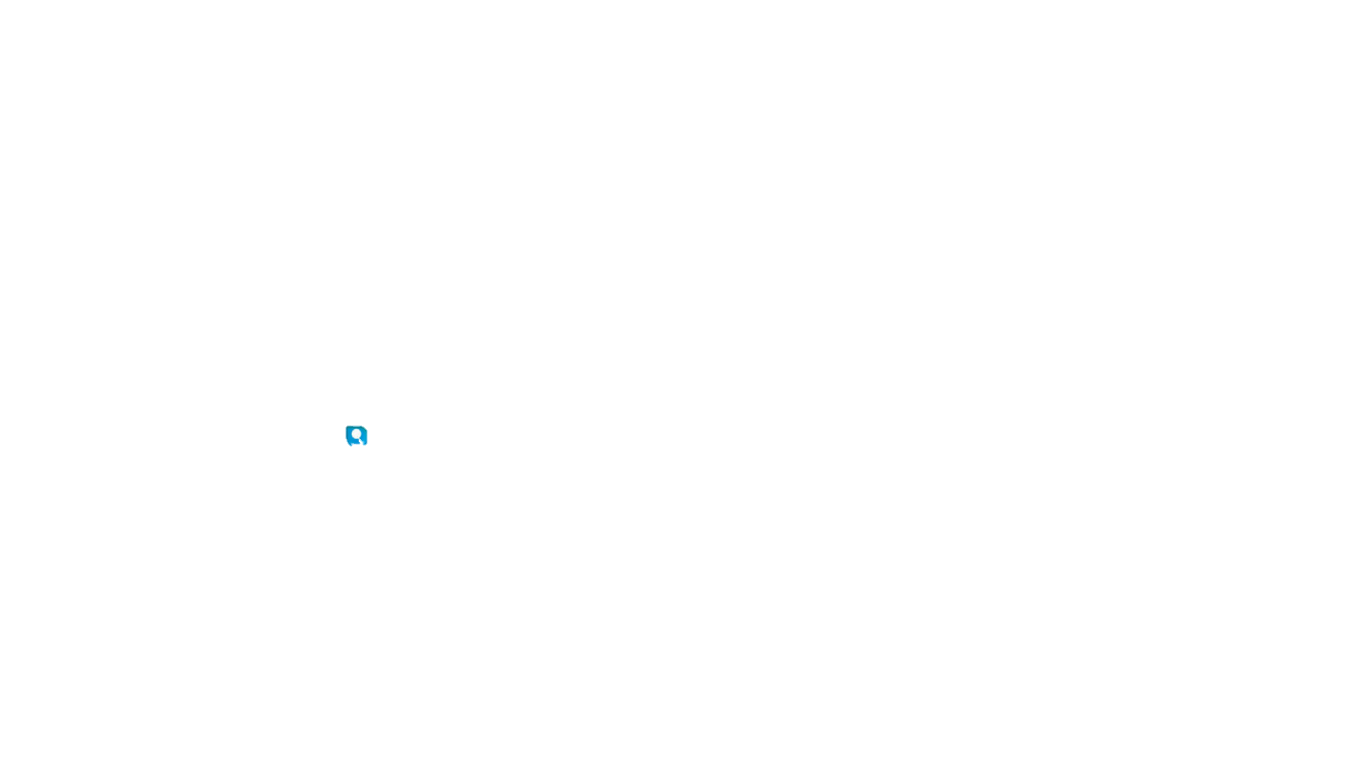 CH
NH
O
NG
H
O
Ệ
UỘ
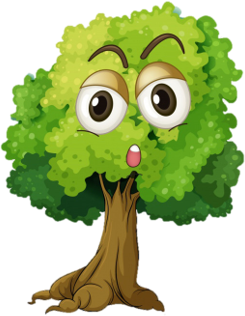 Ị
T
N
V
M
È
O
A
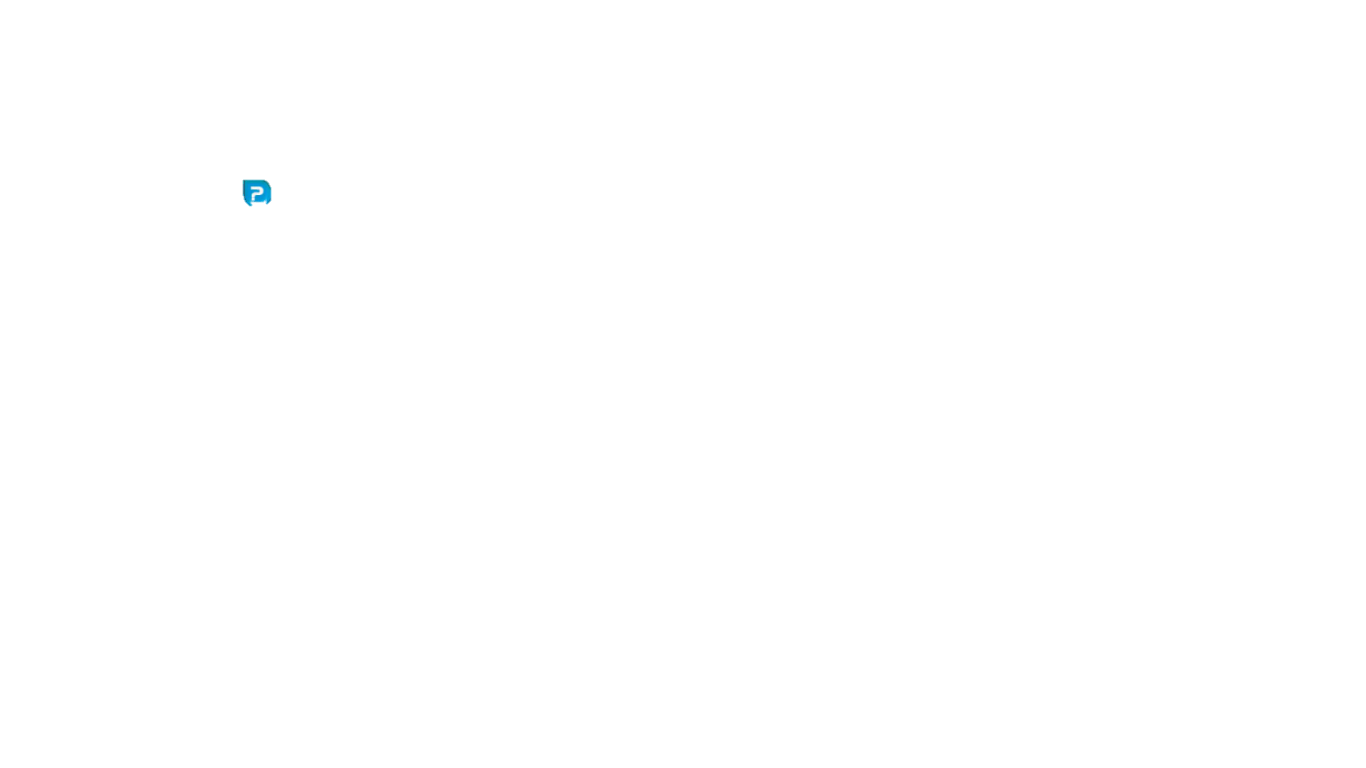 Chọn:
a. c hay k
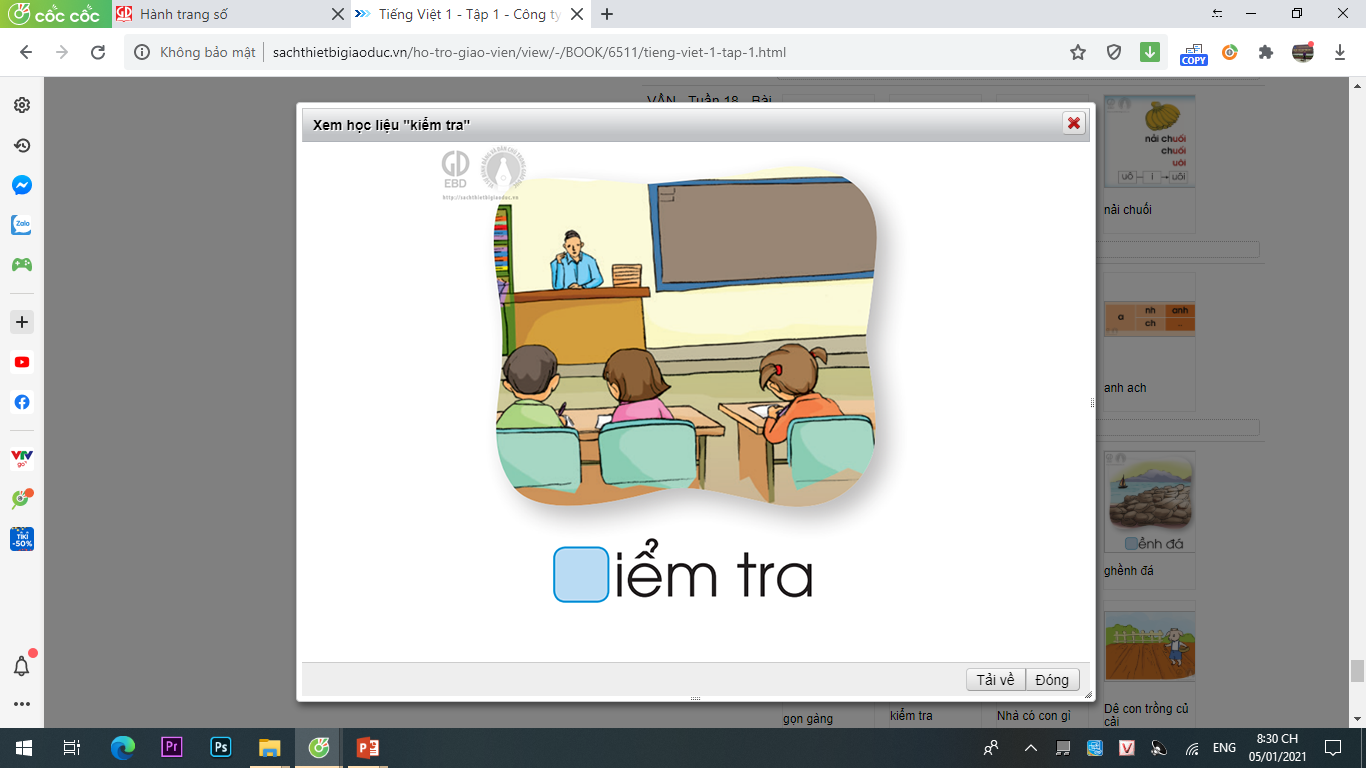 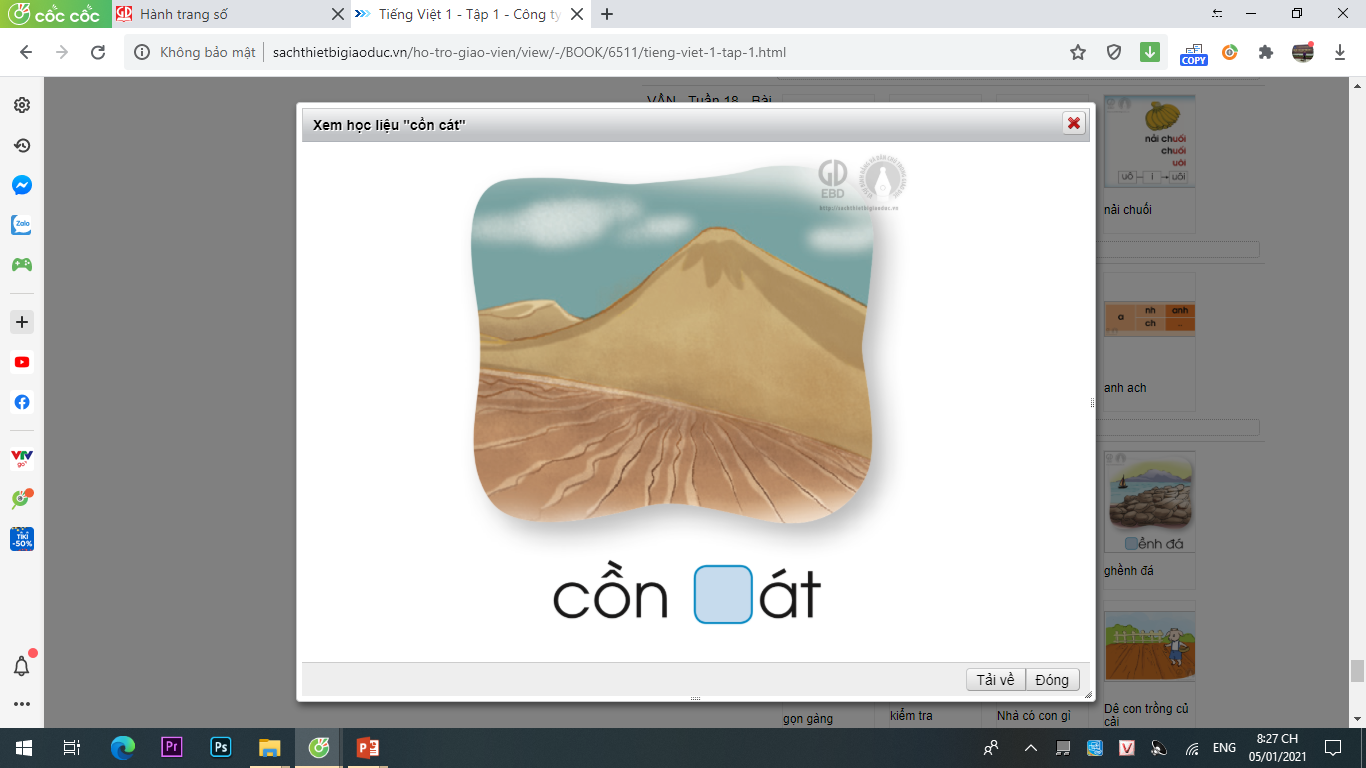 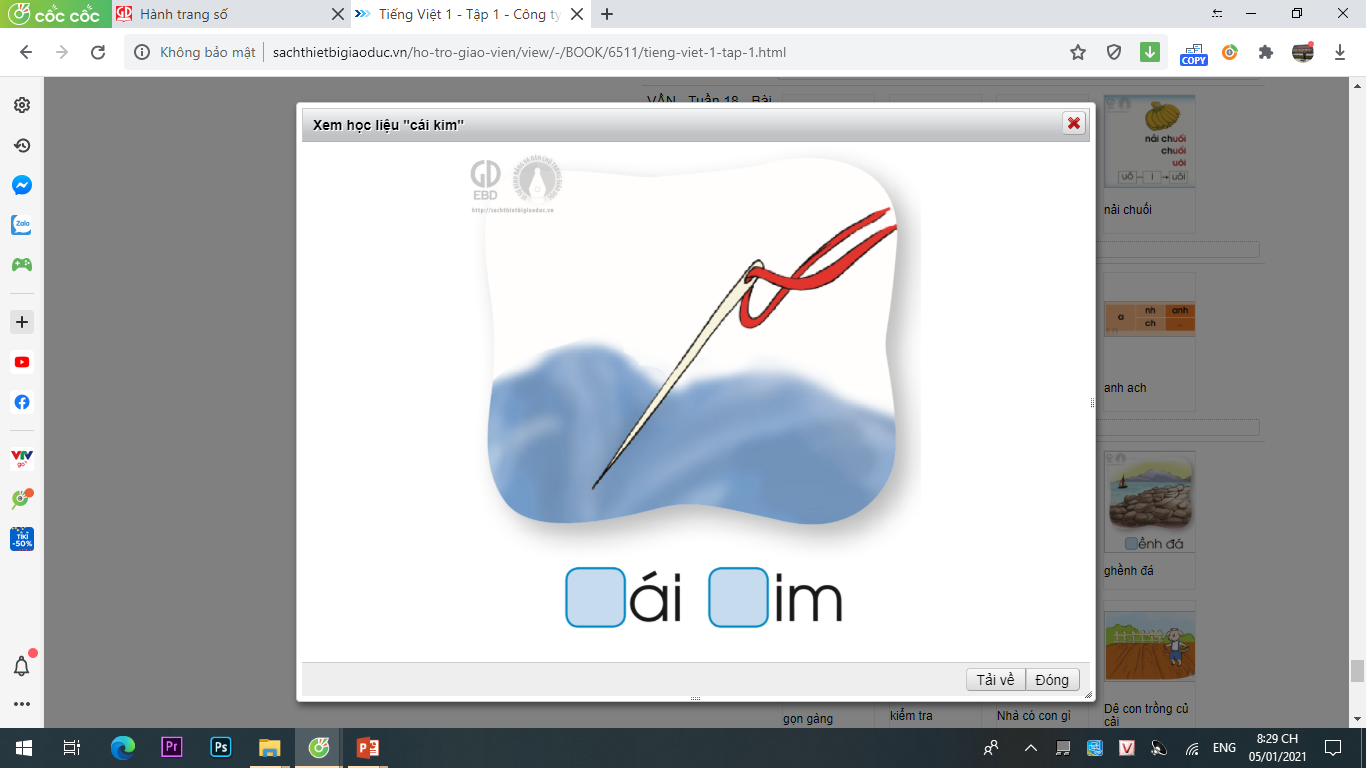 iểm tra
k
c
cồn    át
c
ái    im
k
b. g hay gh
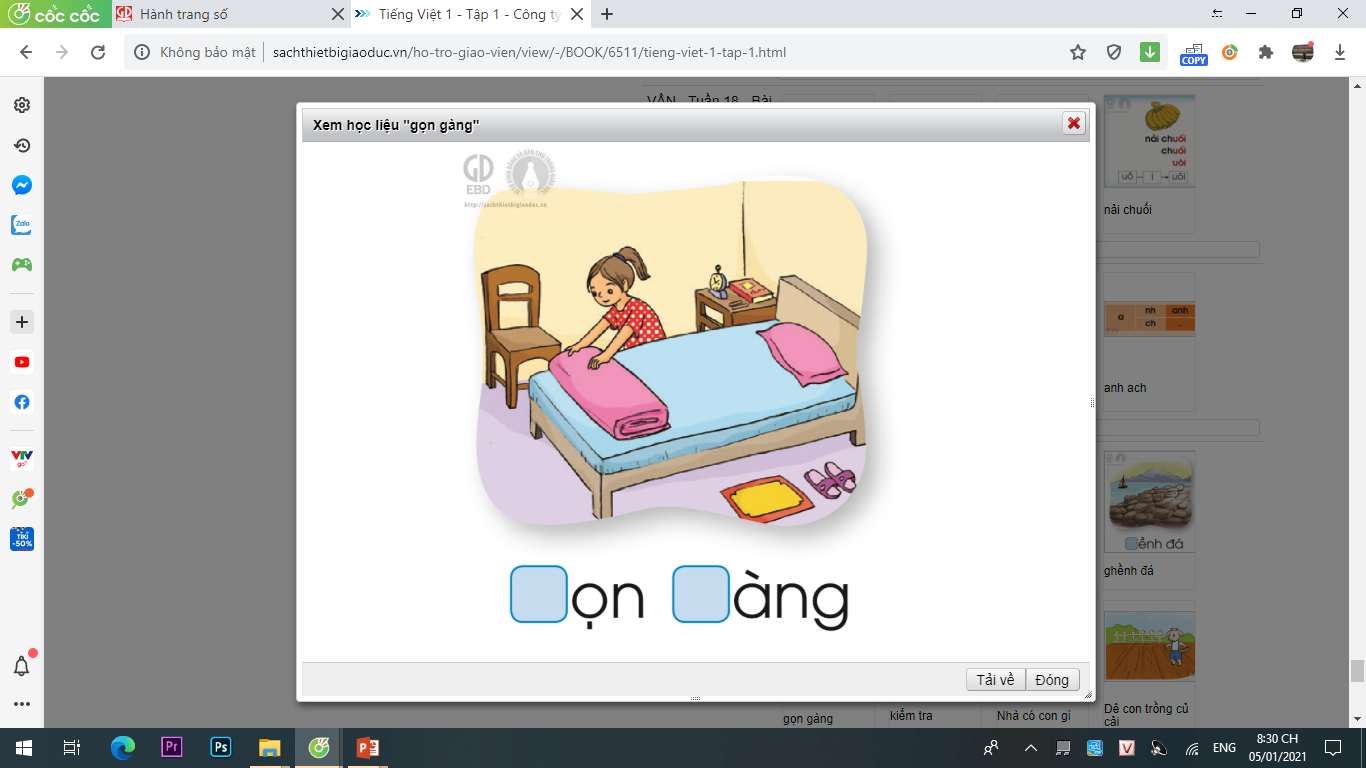 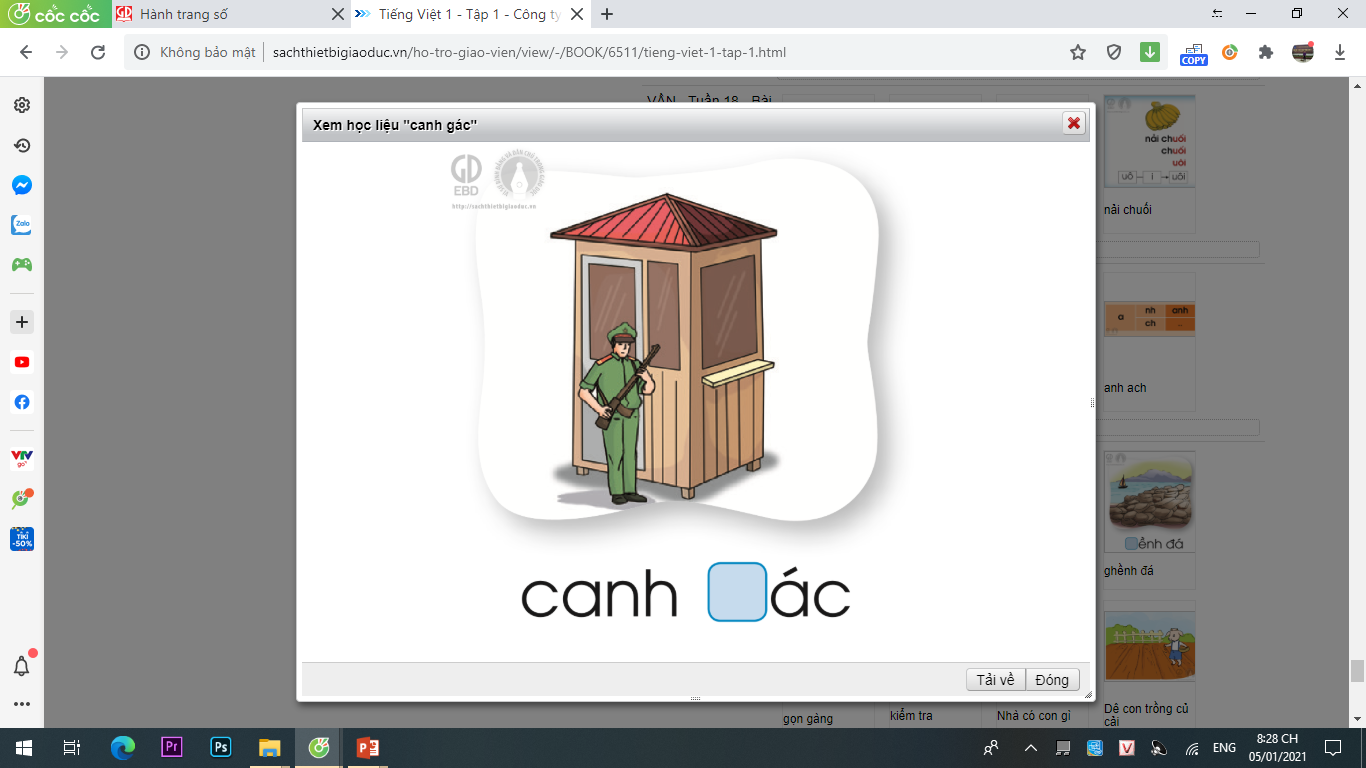 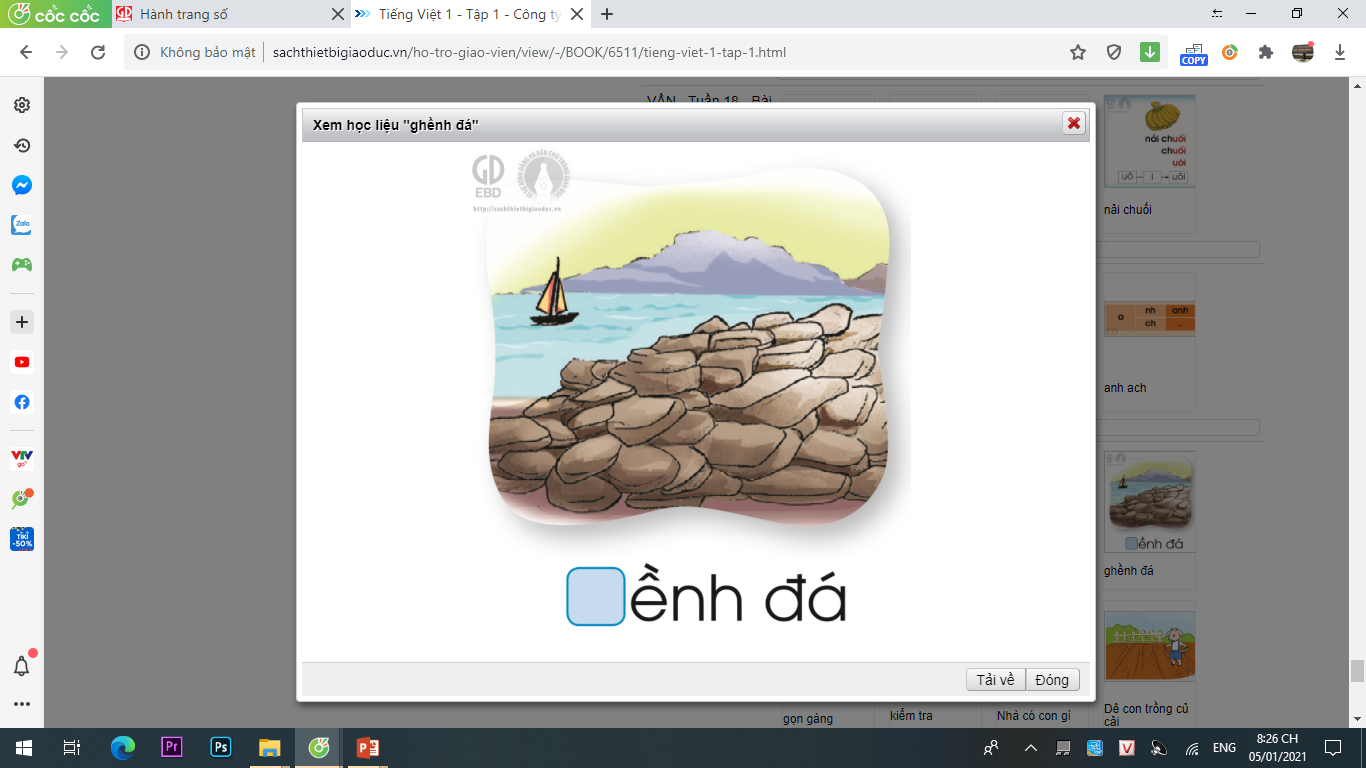 g
ọn    àng
g
gh
ềnh đá
canh    ác
g
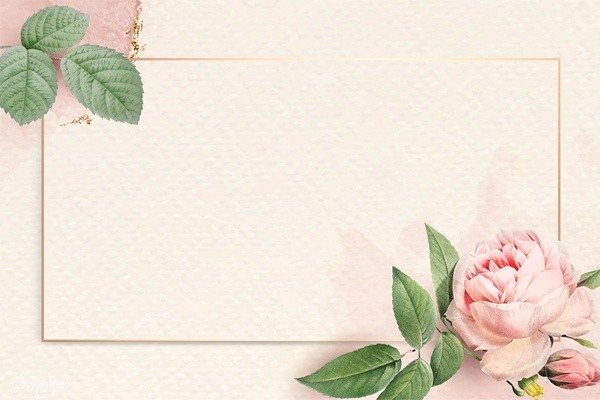 Viết
gỗ
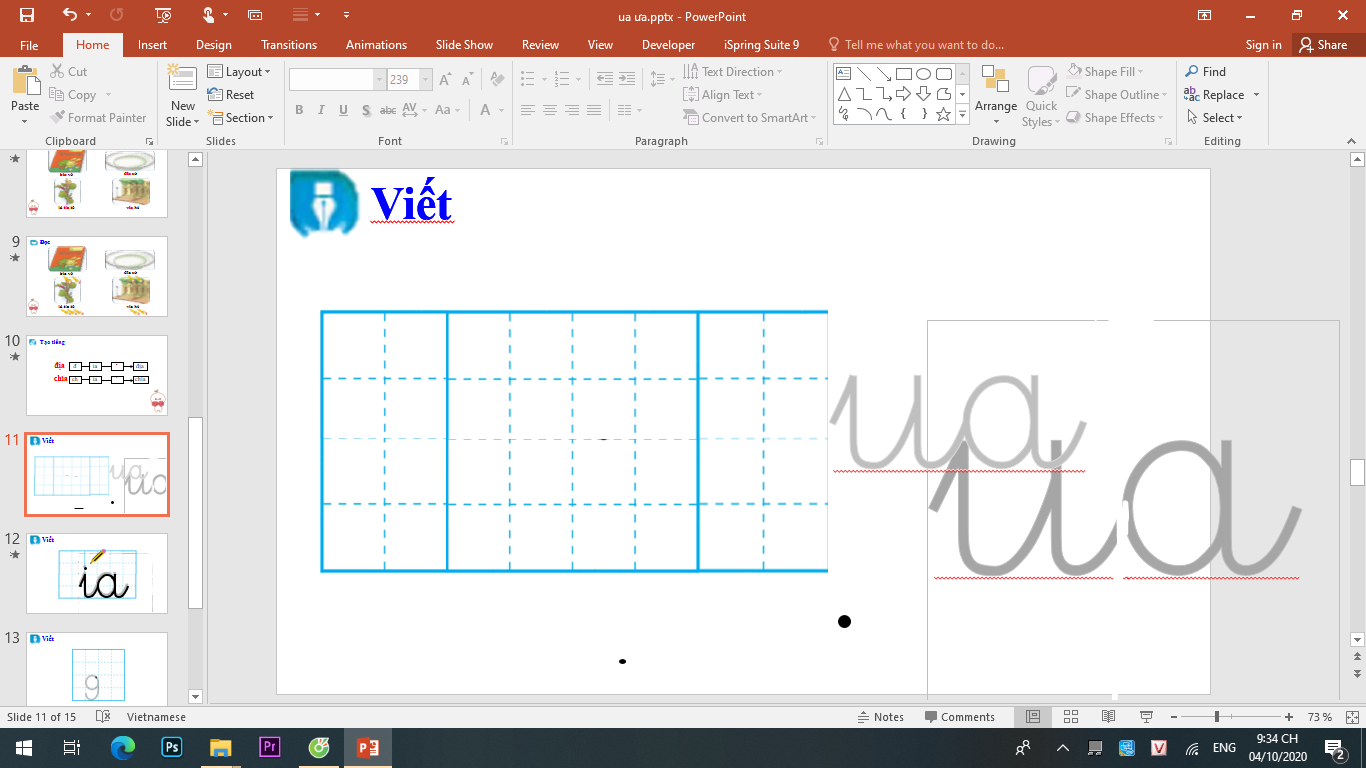 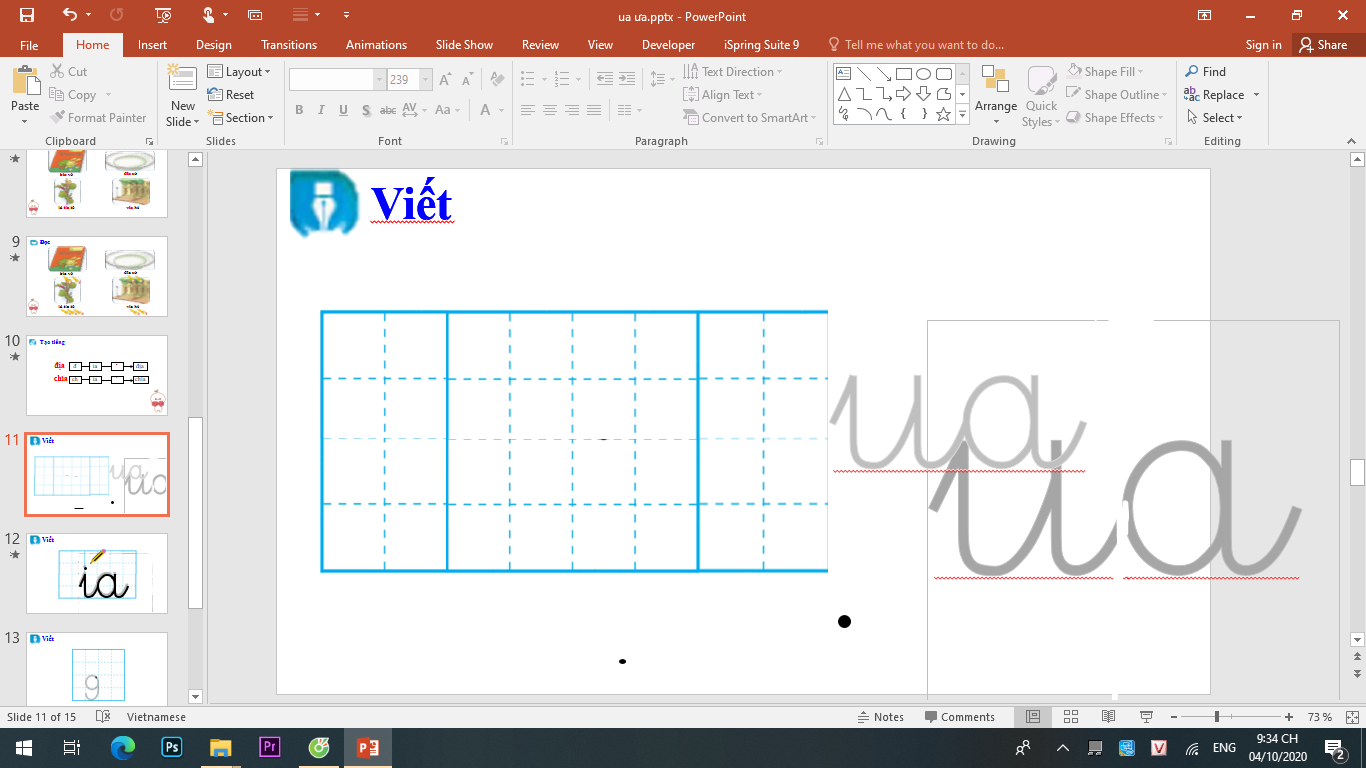 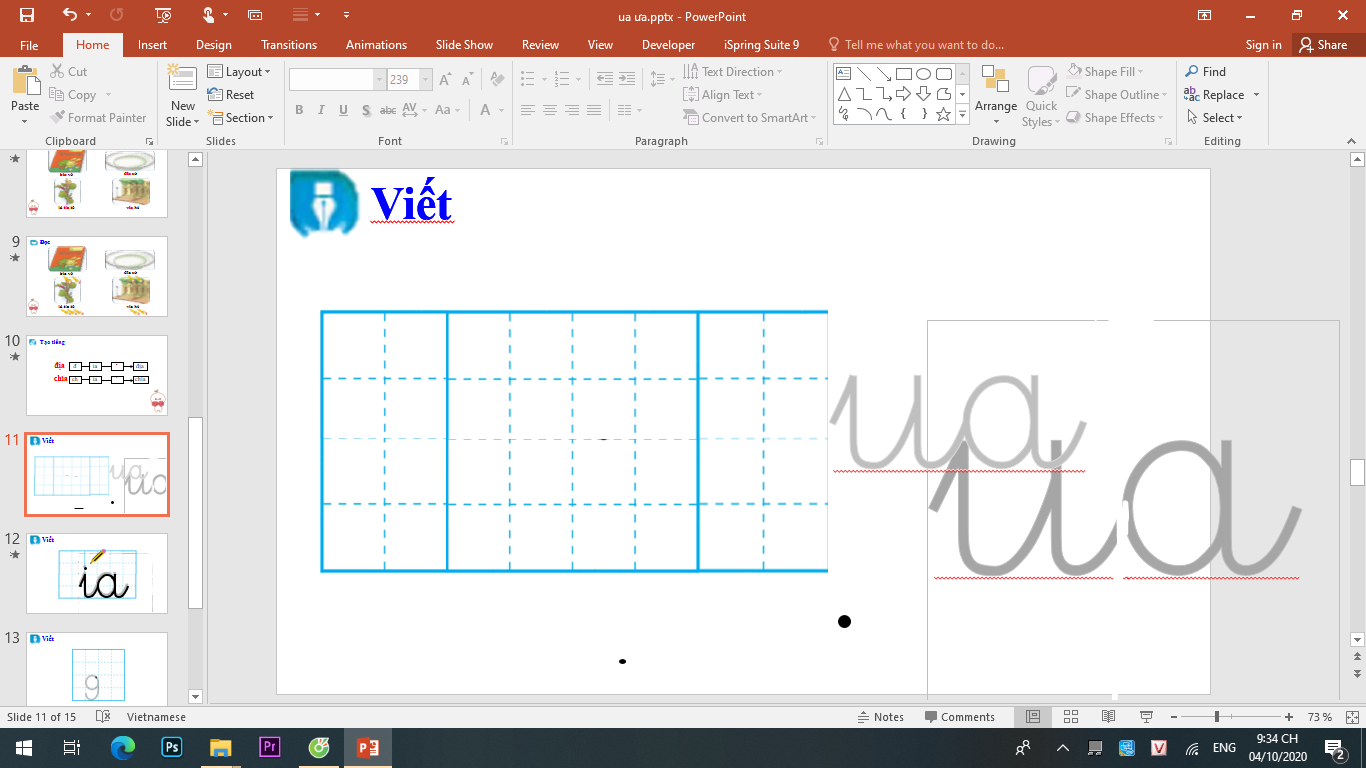 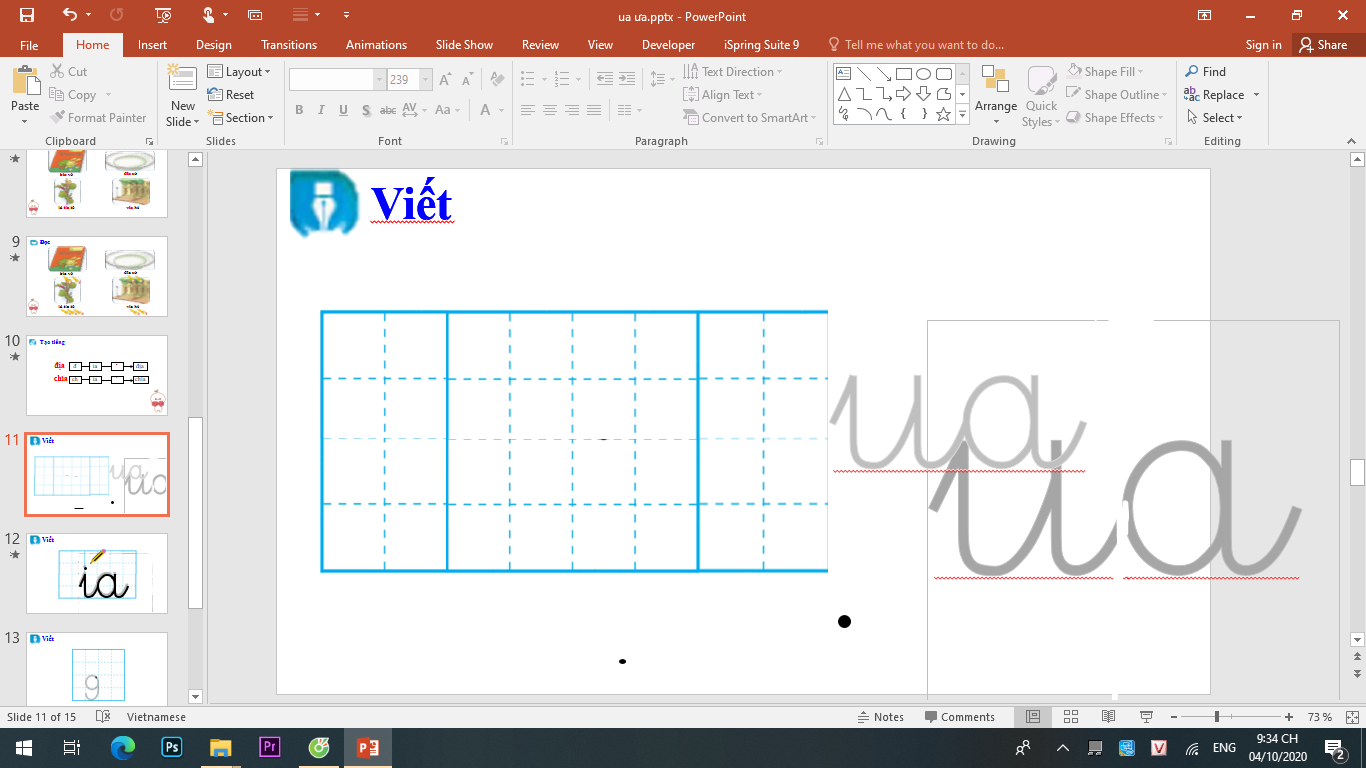 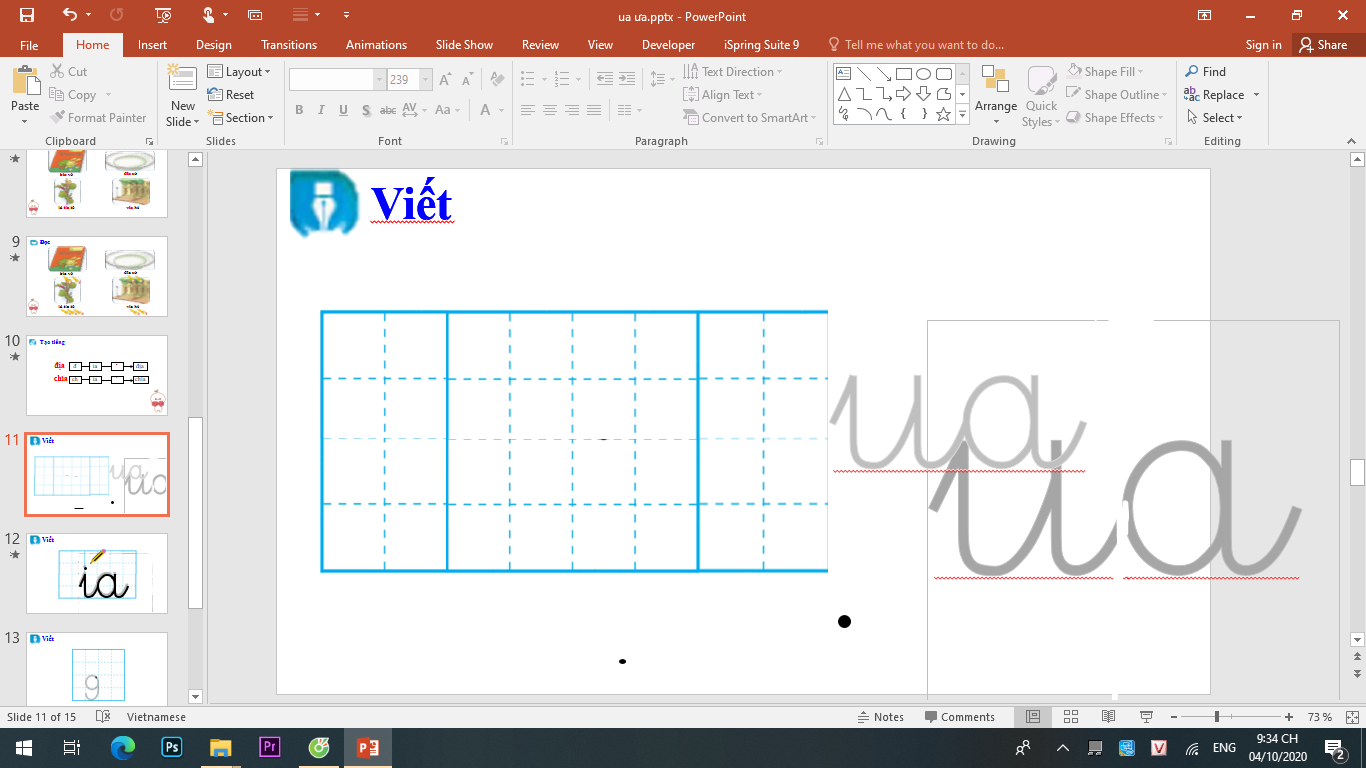 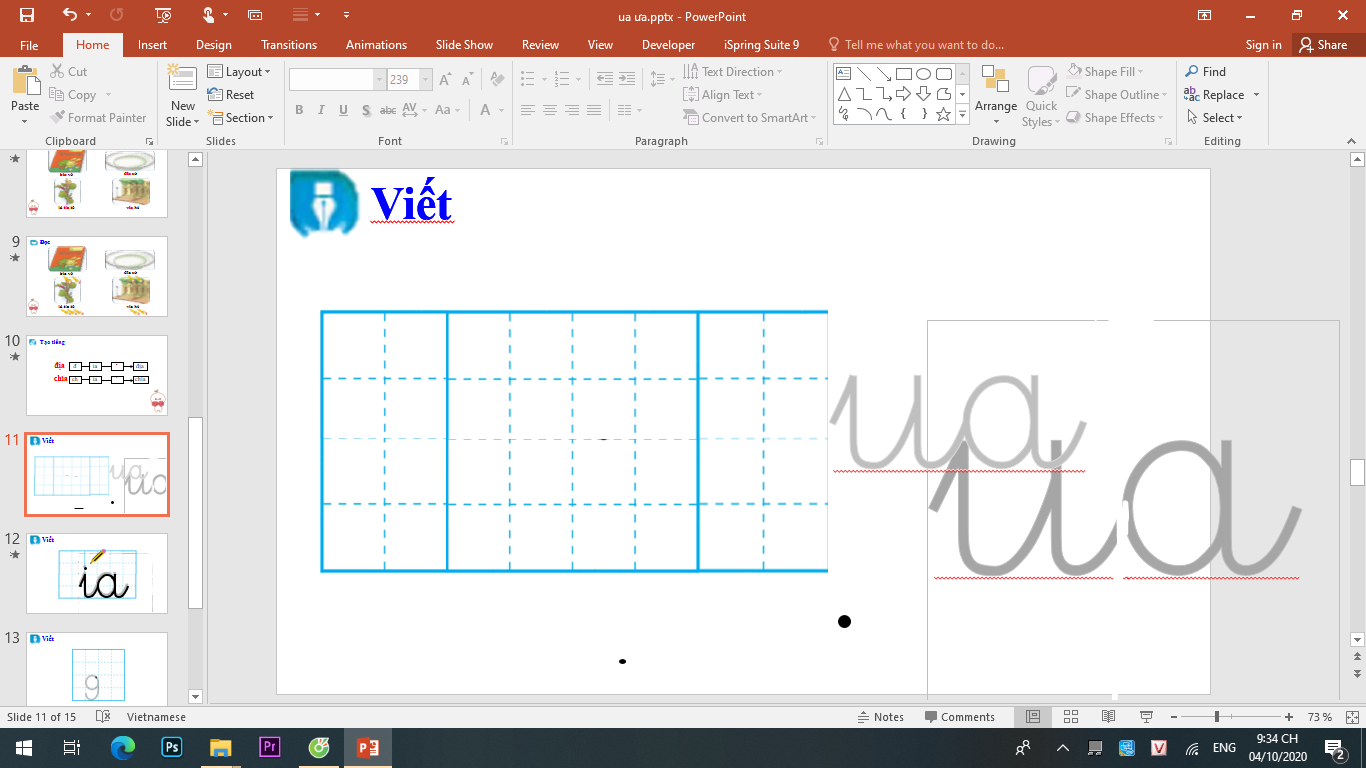 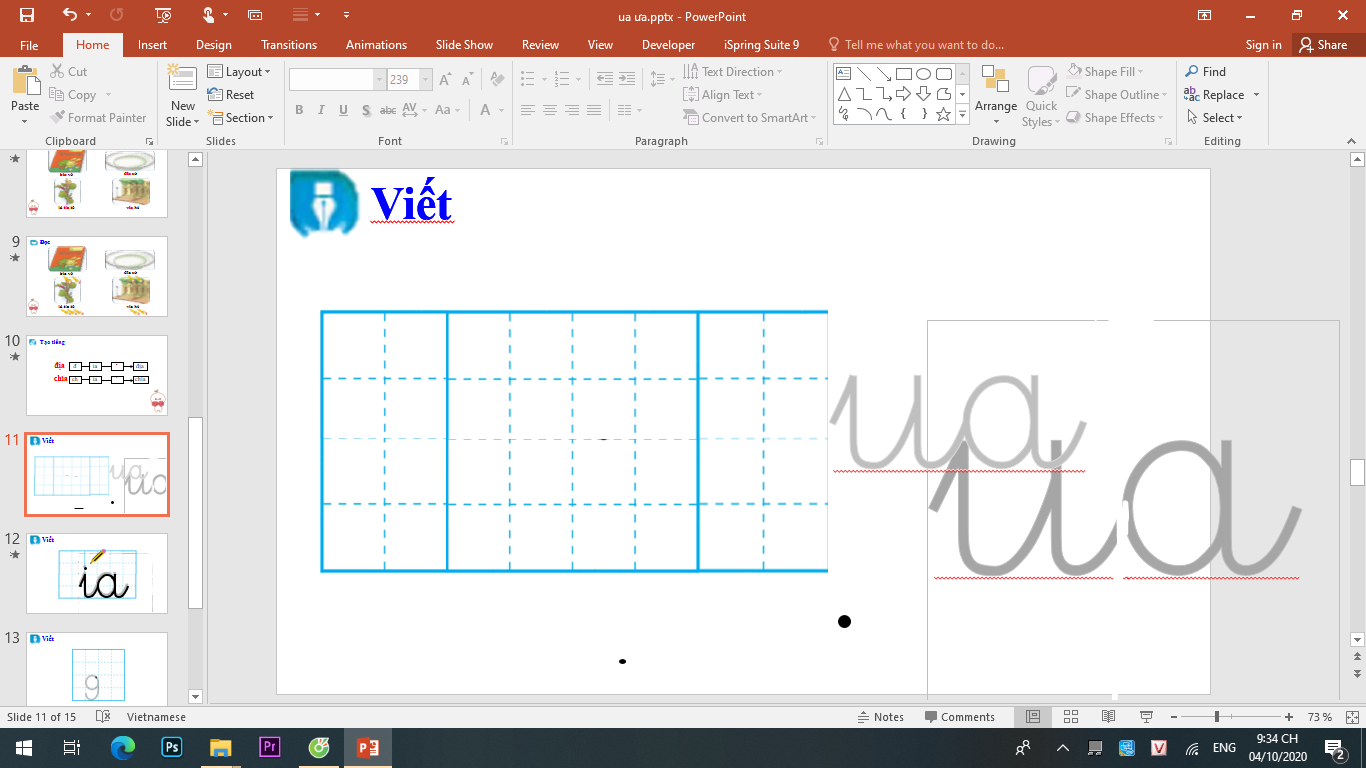 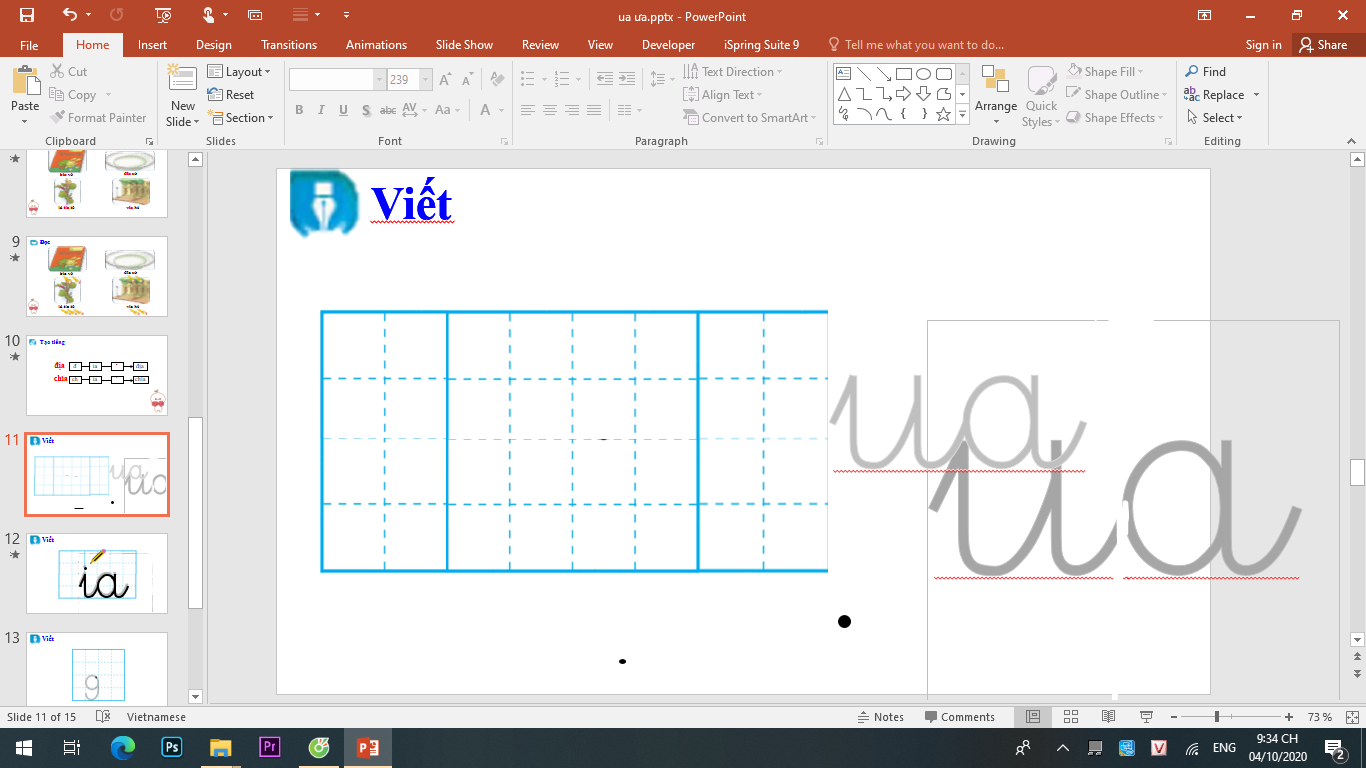 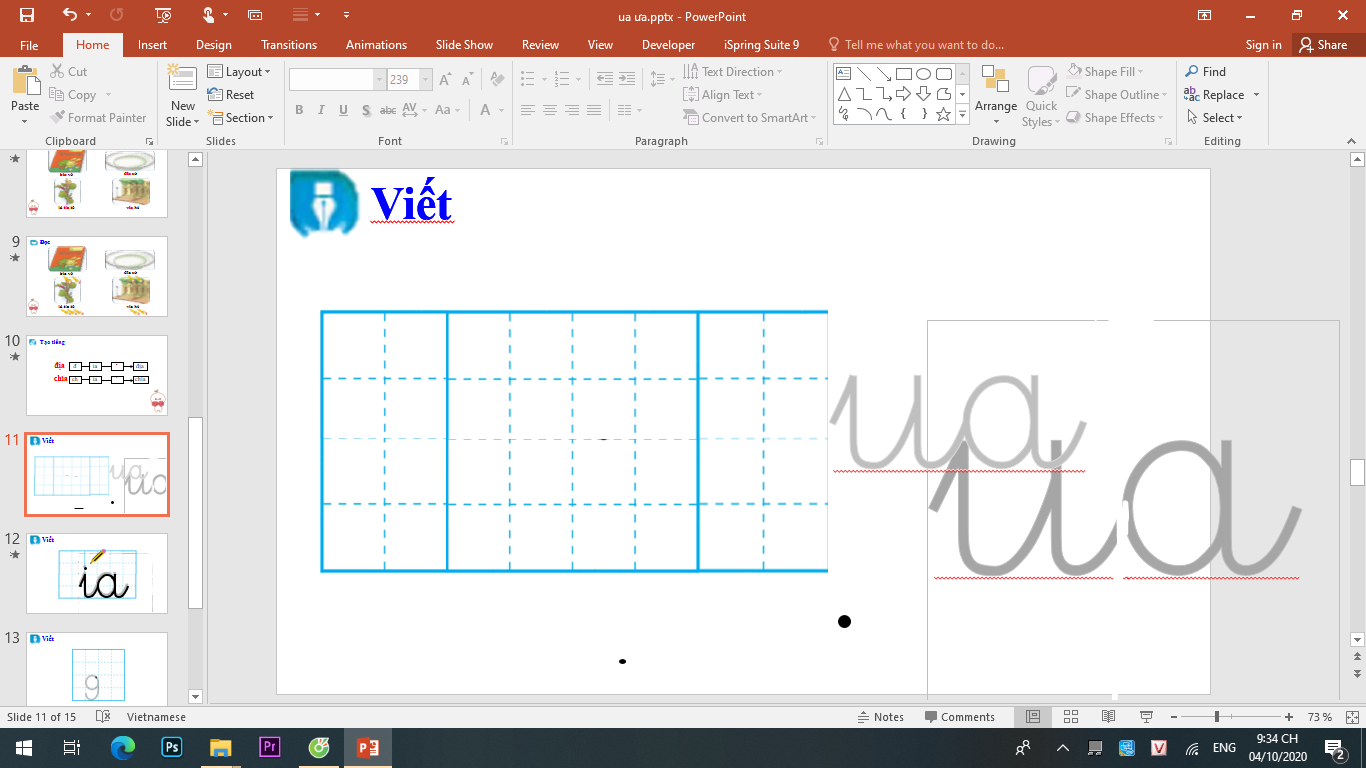 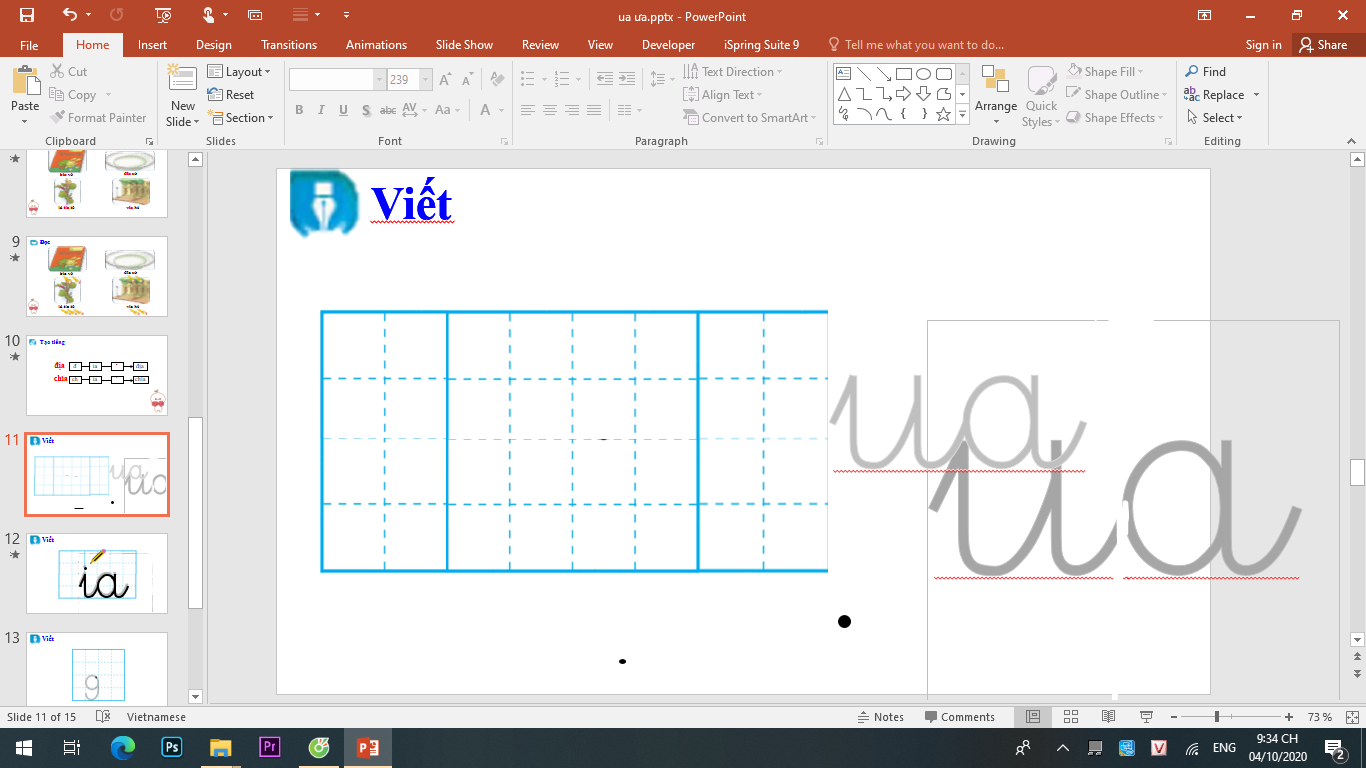 ΉĞ
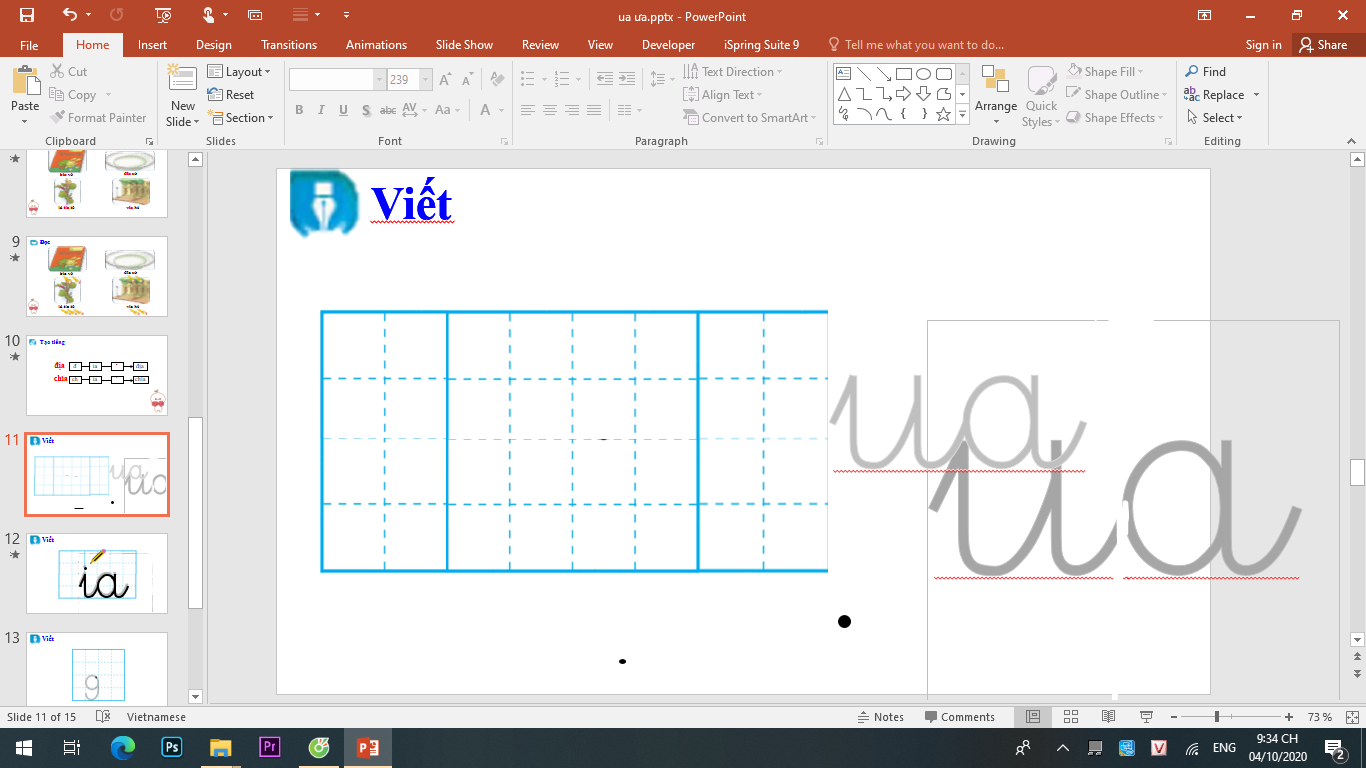 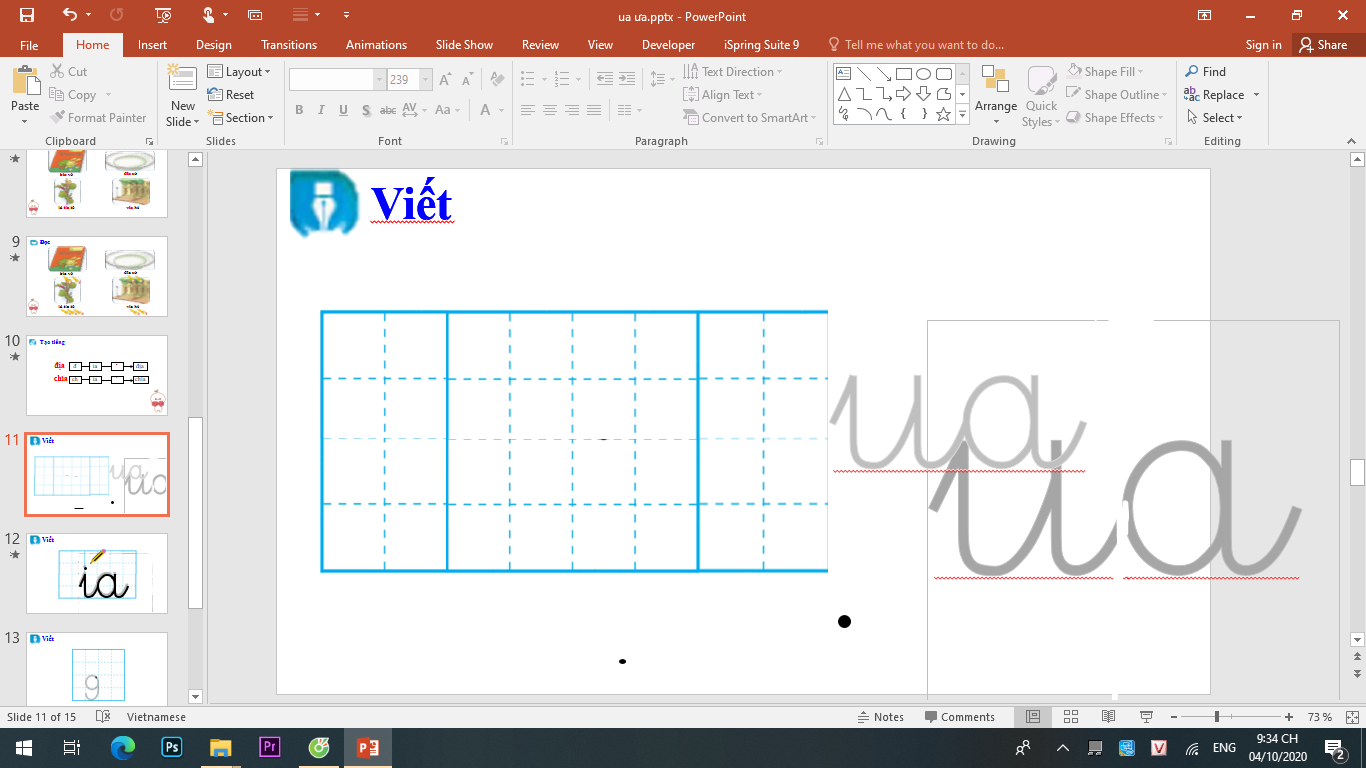 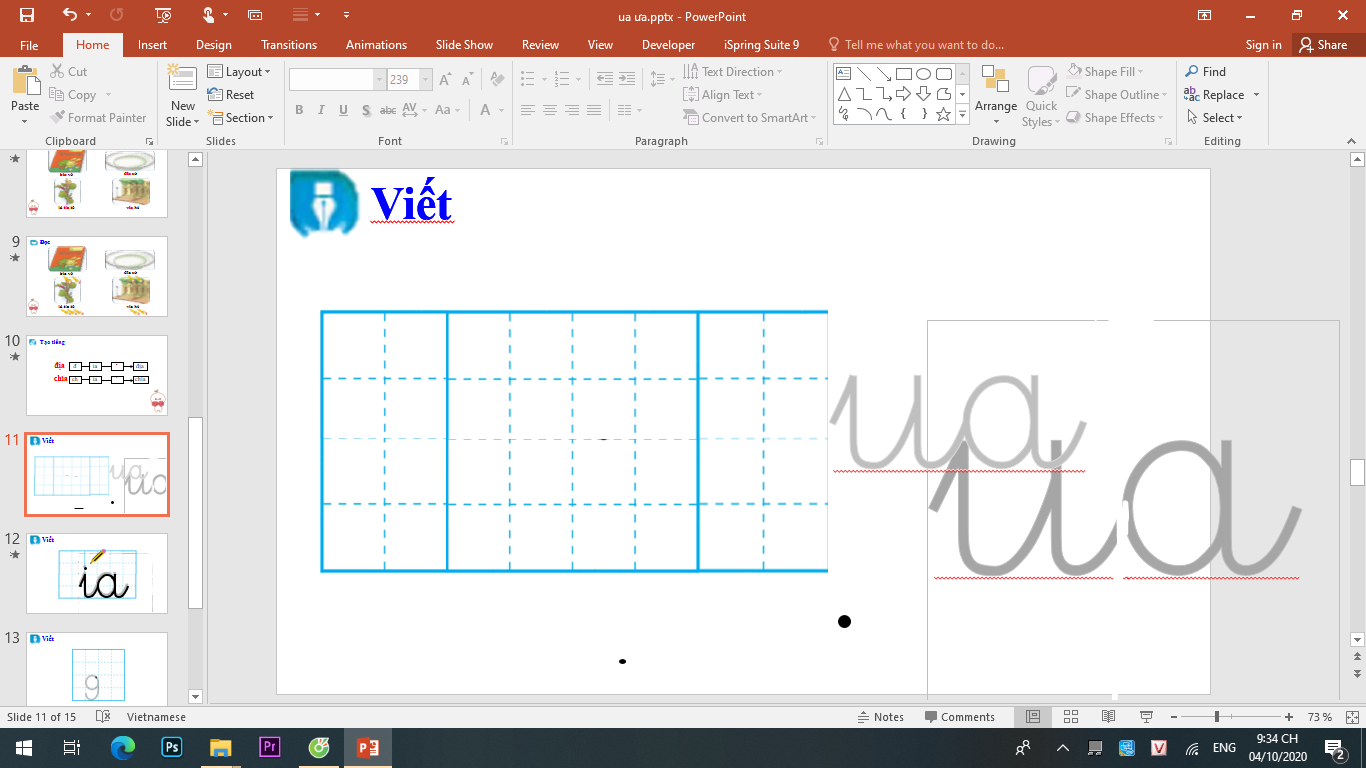 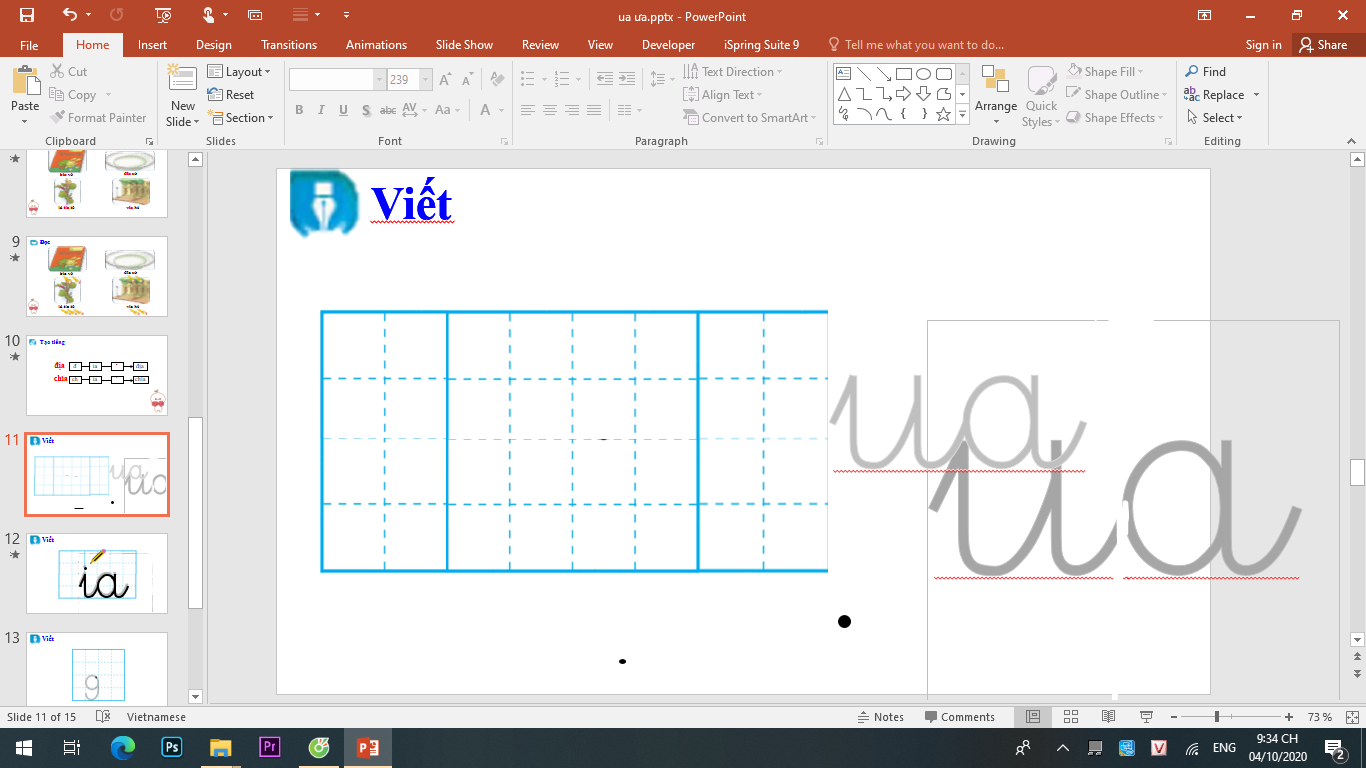 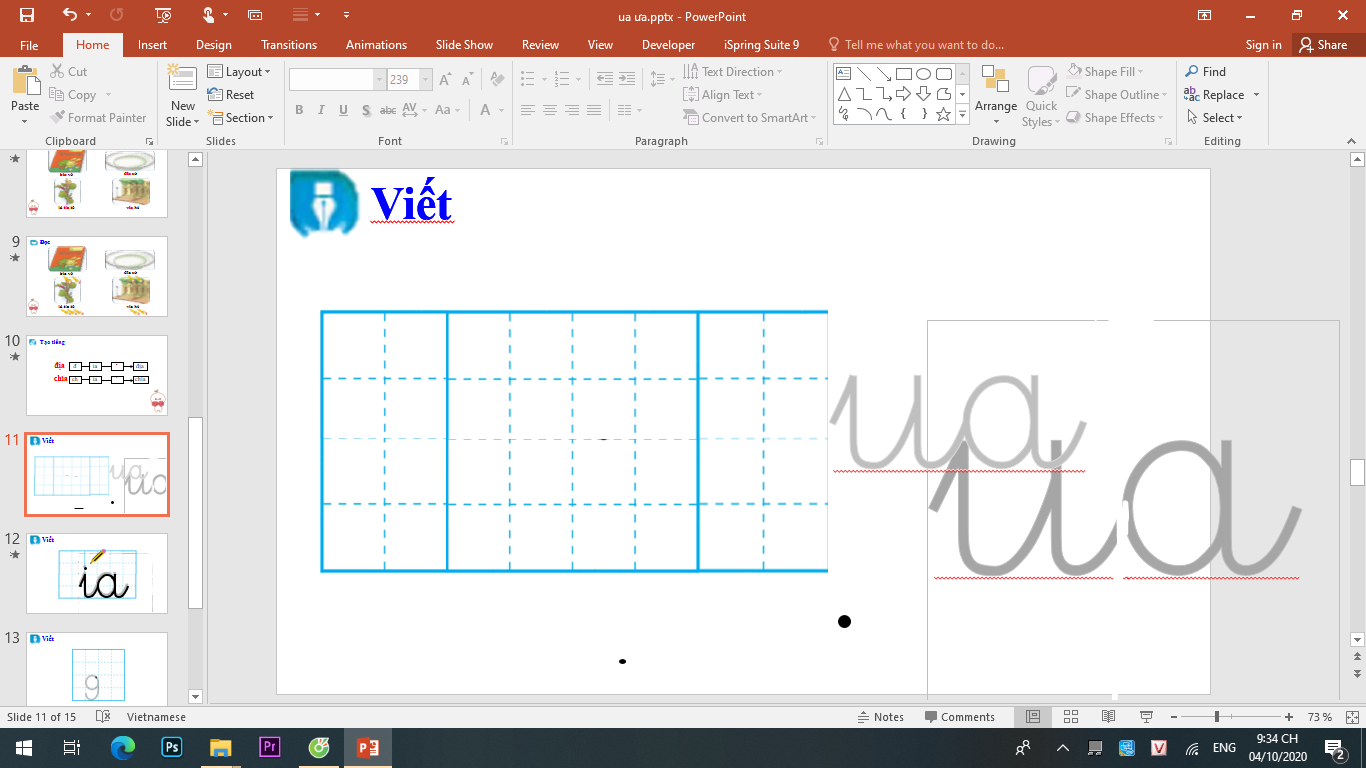 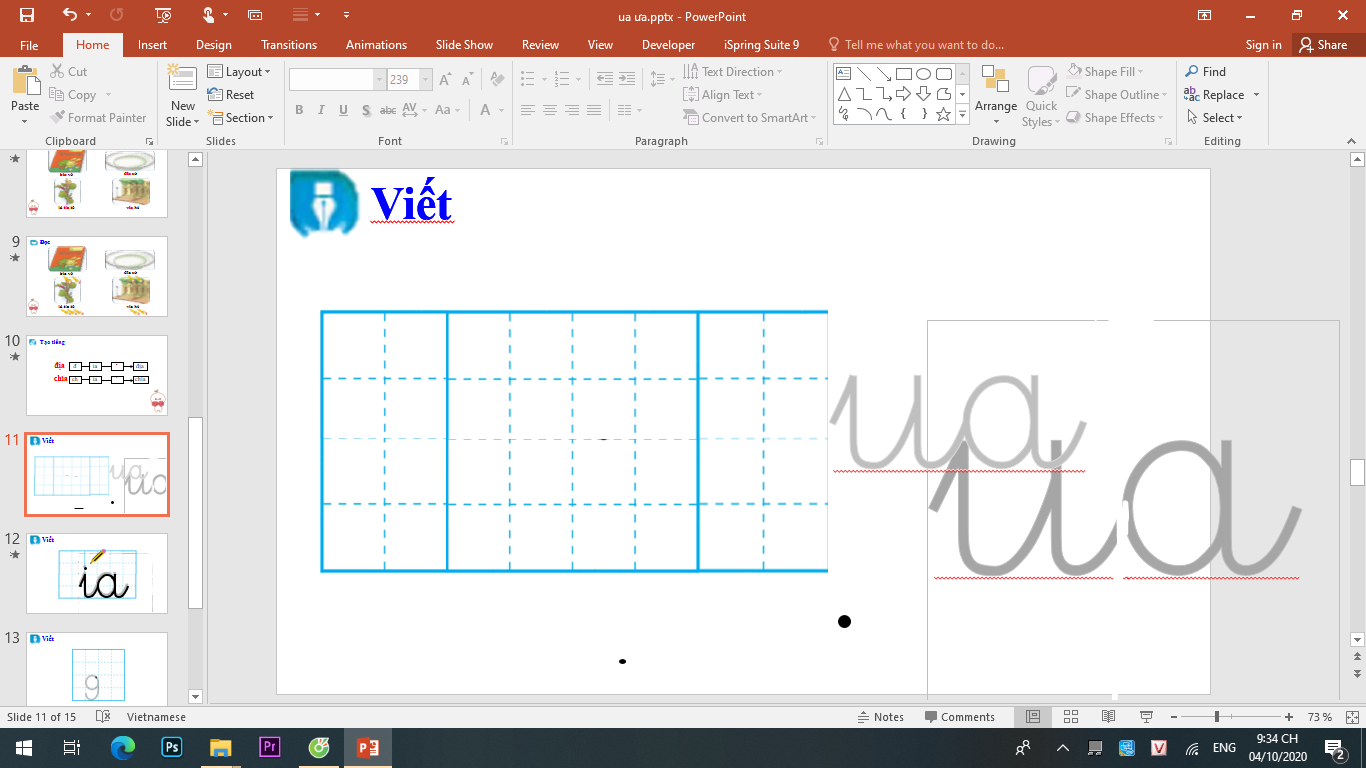 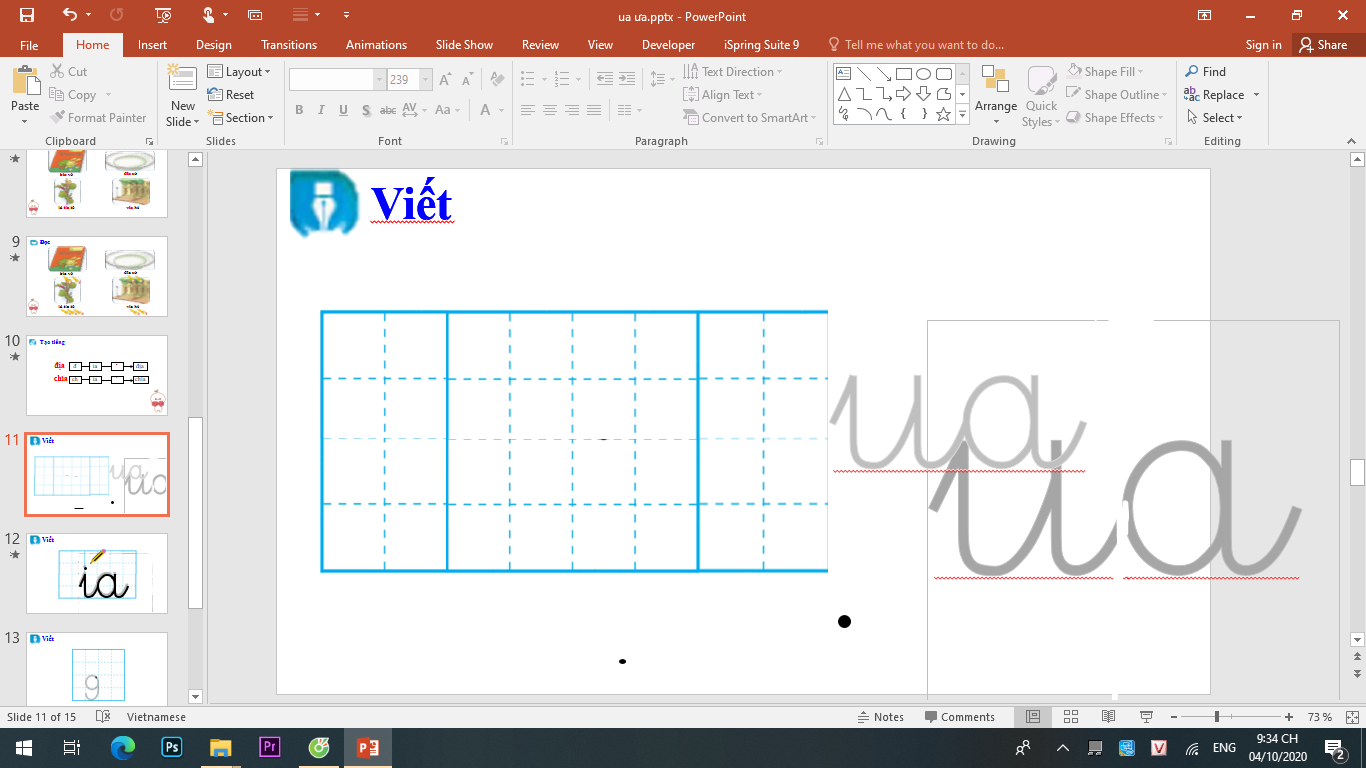 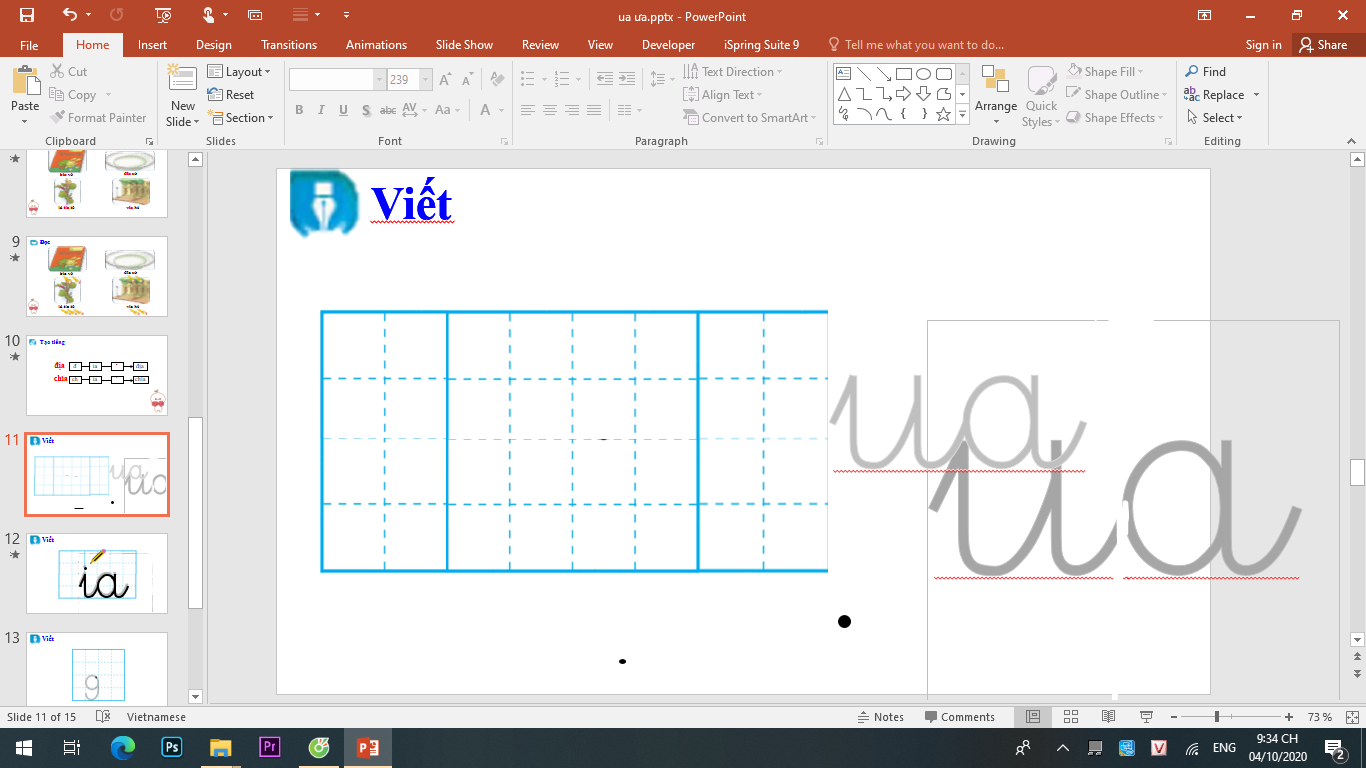 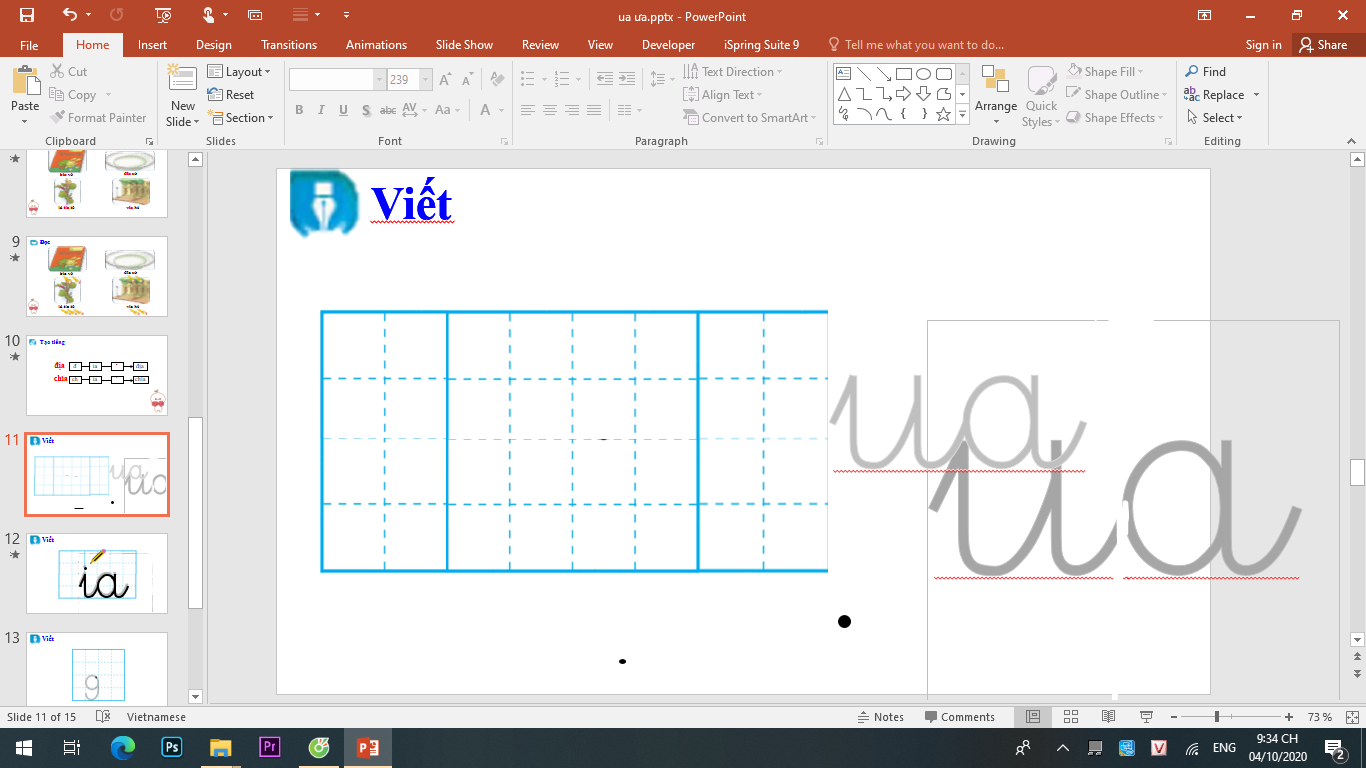 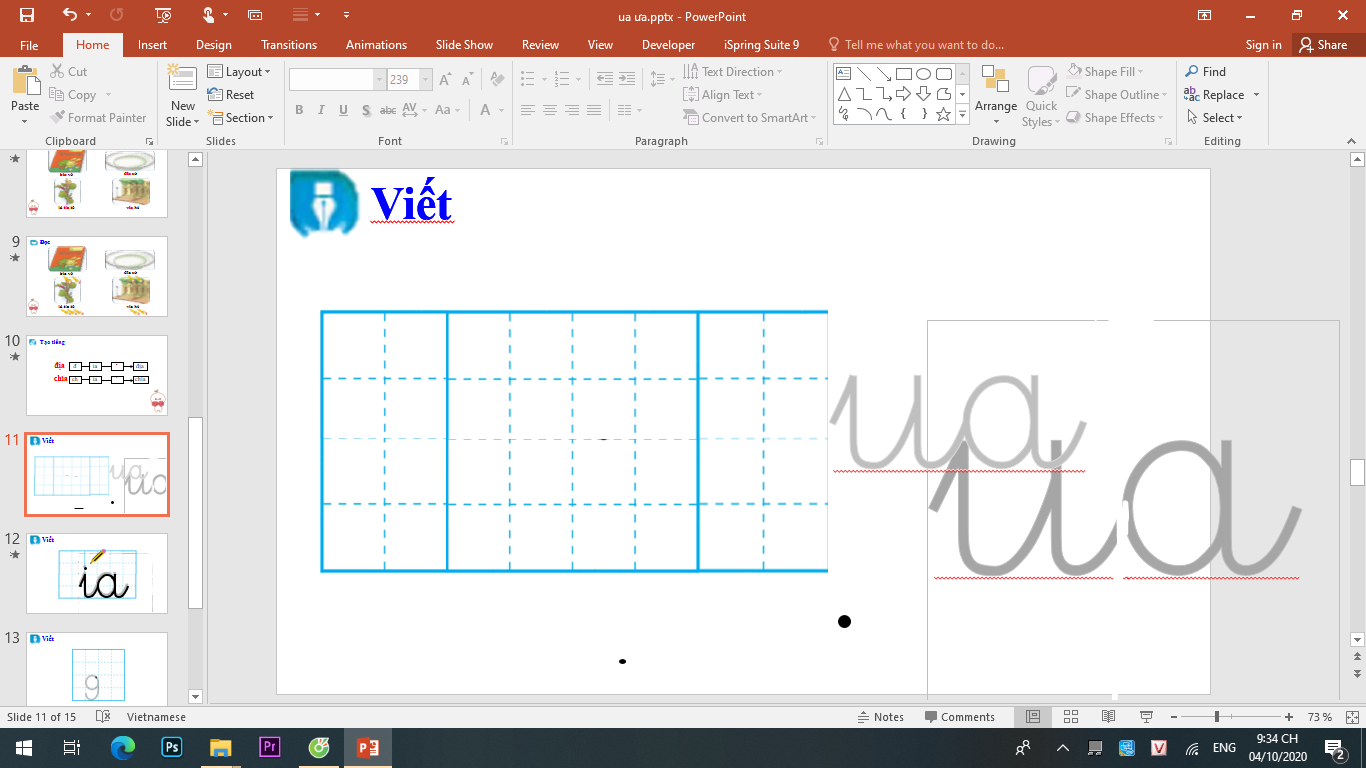 Γ˛o
co
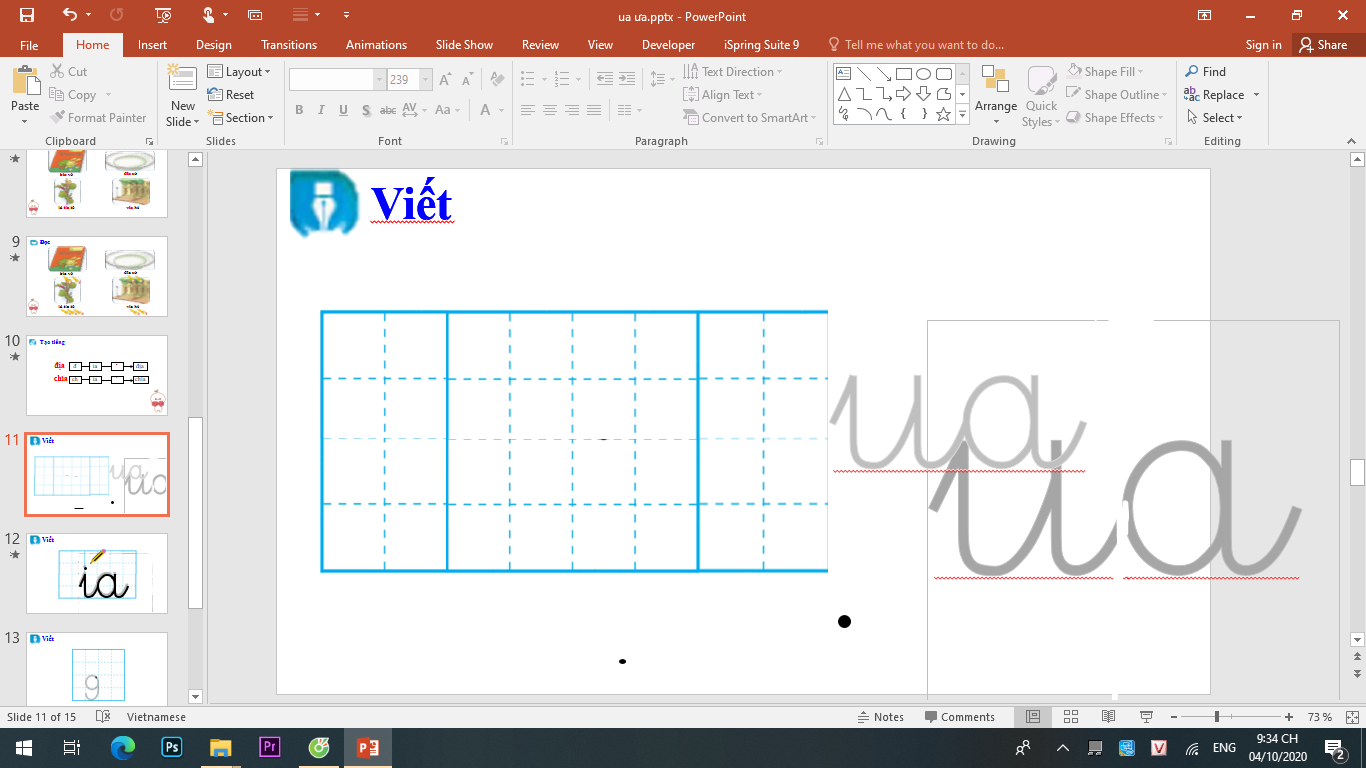 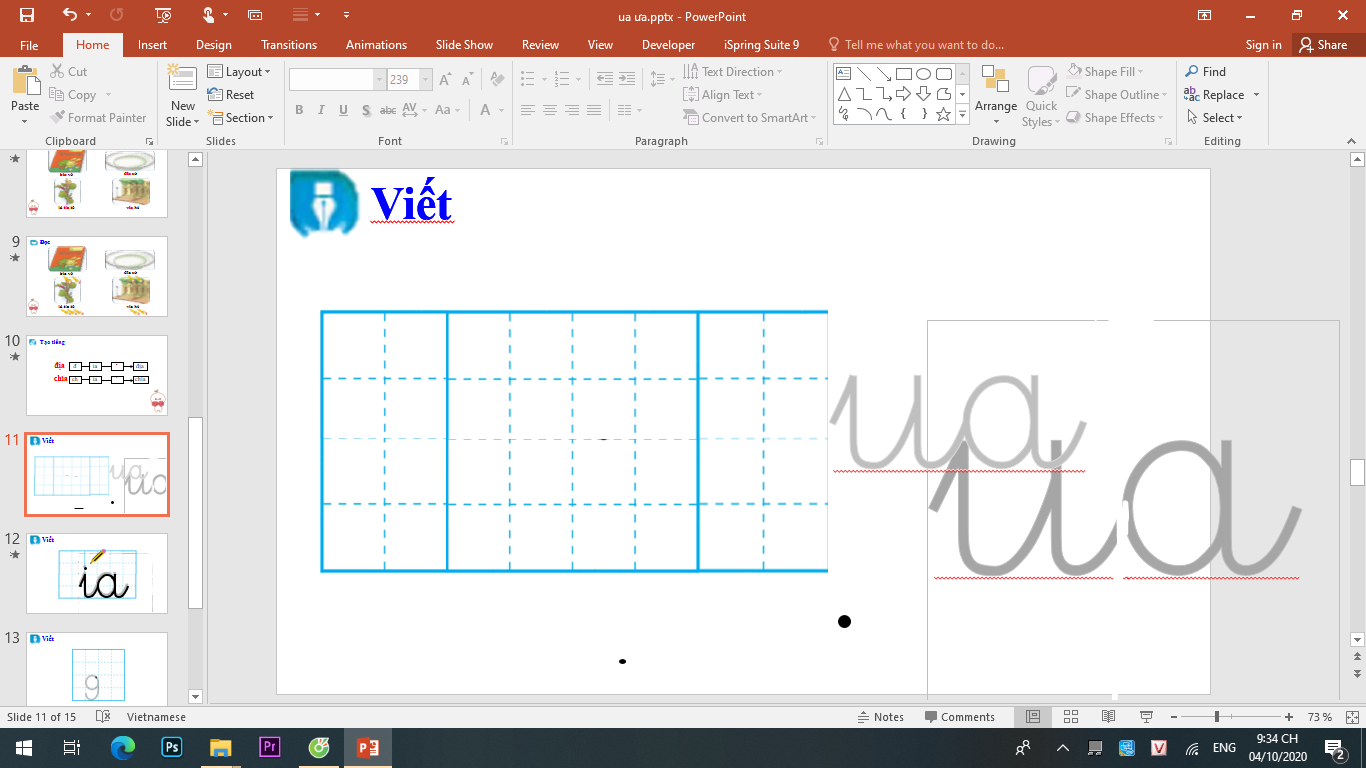 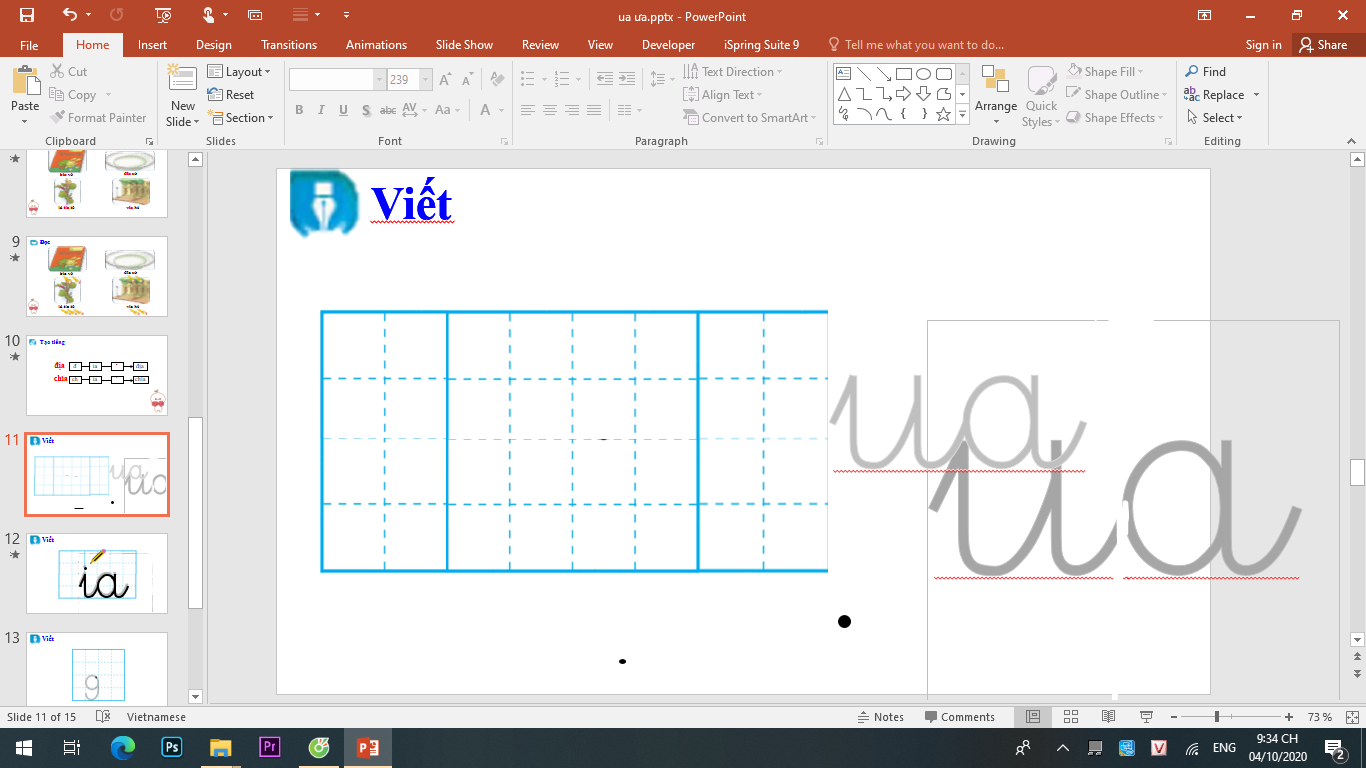 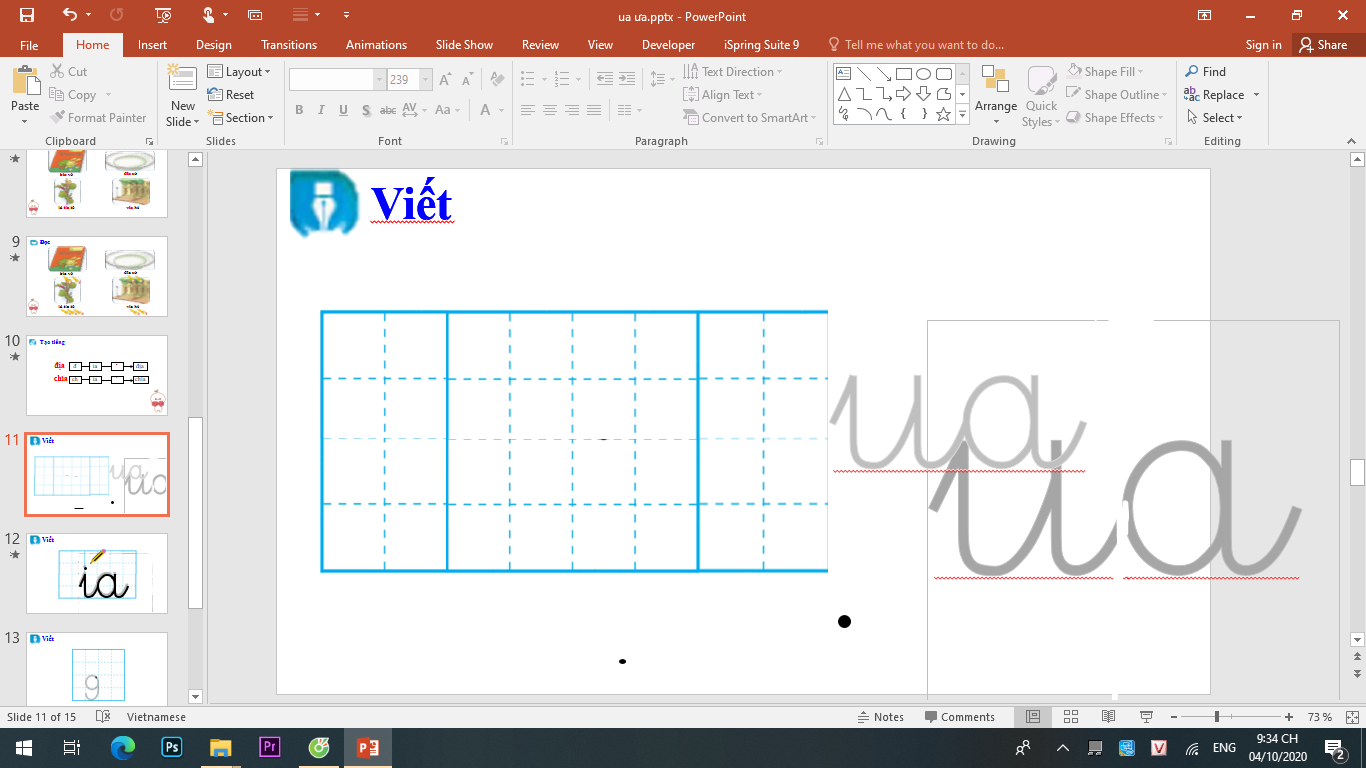 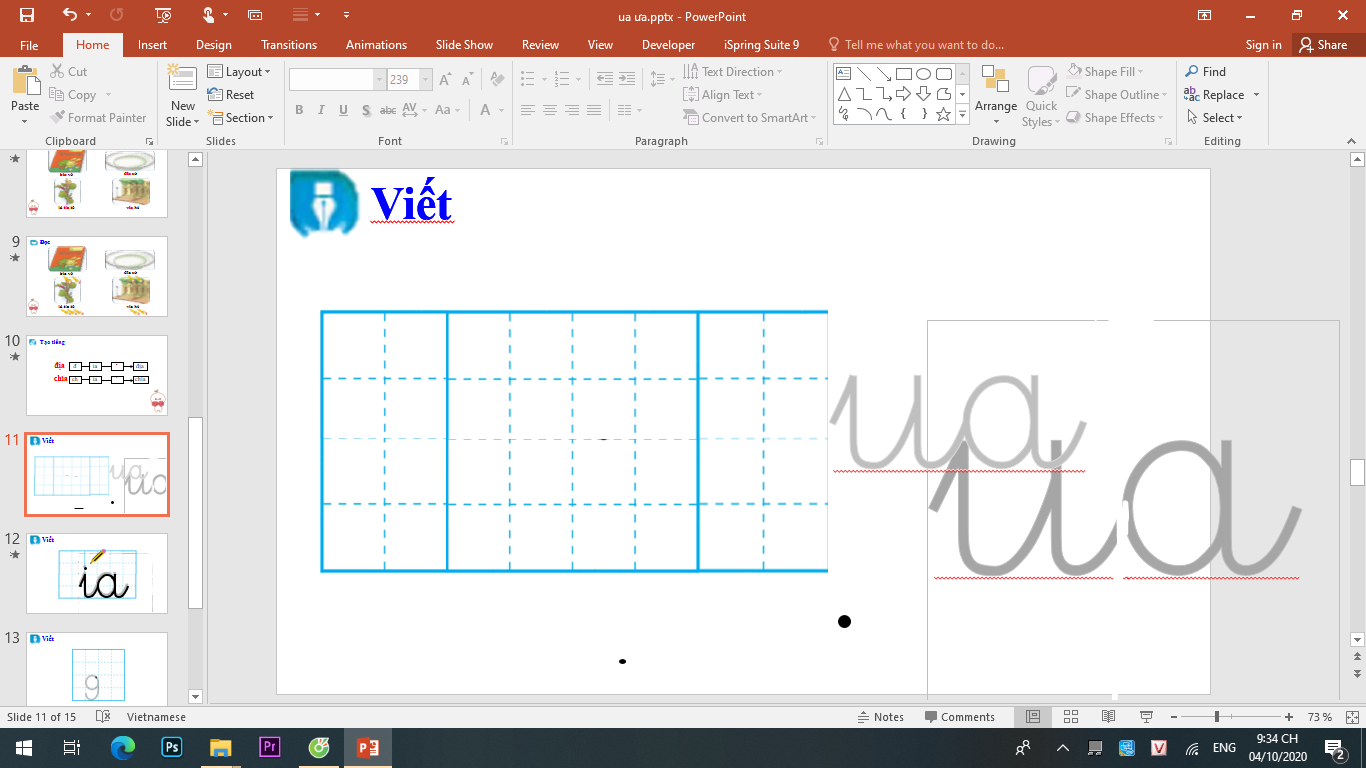 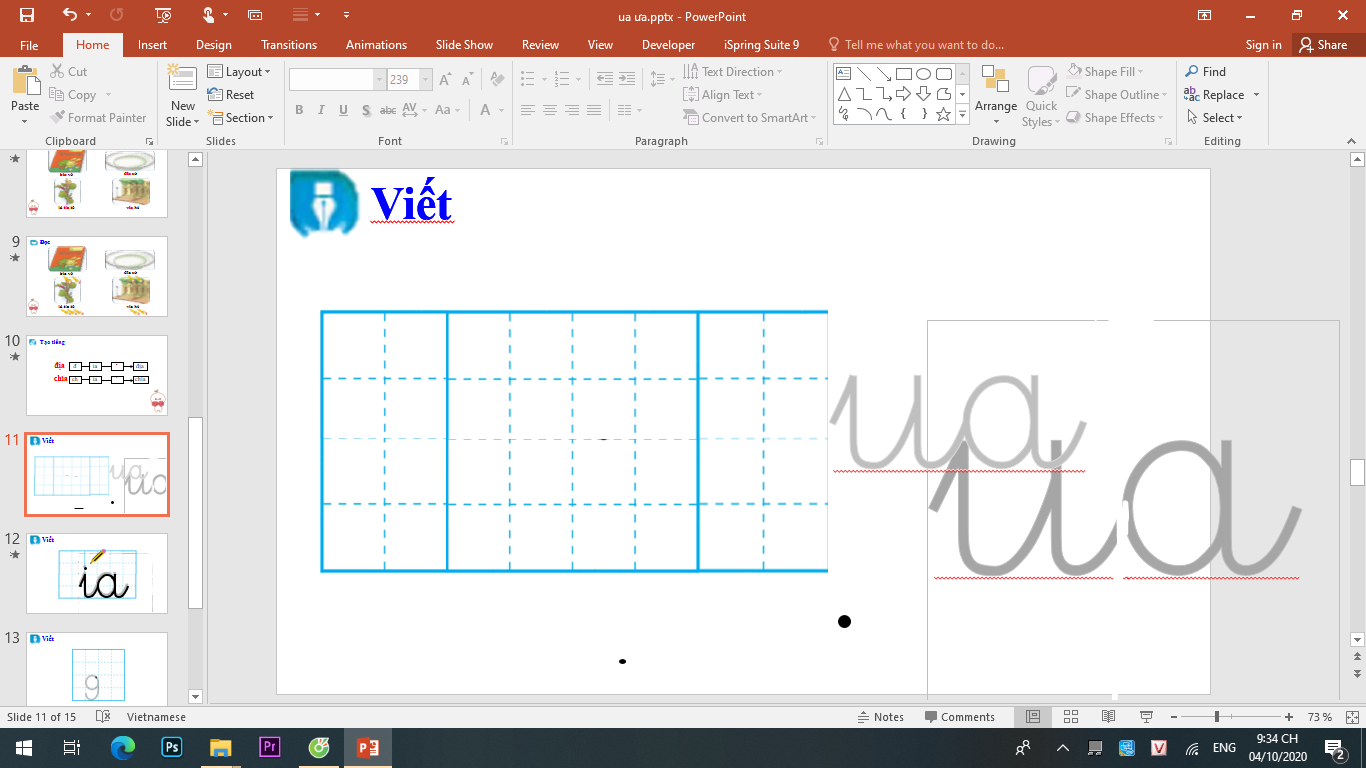 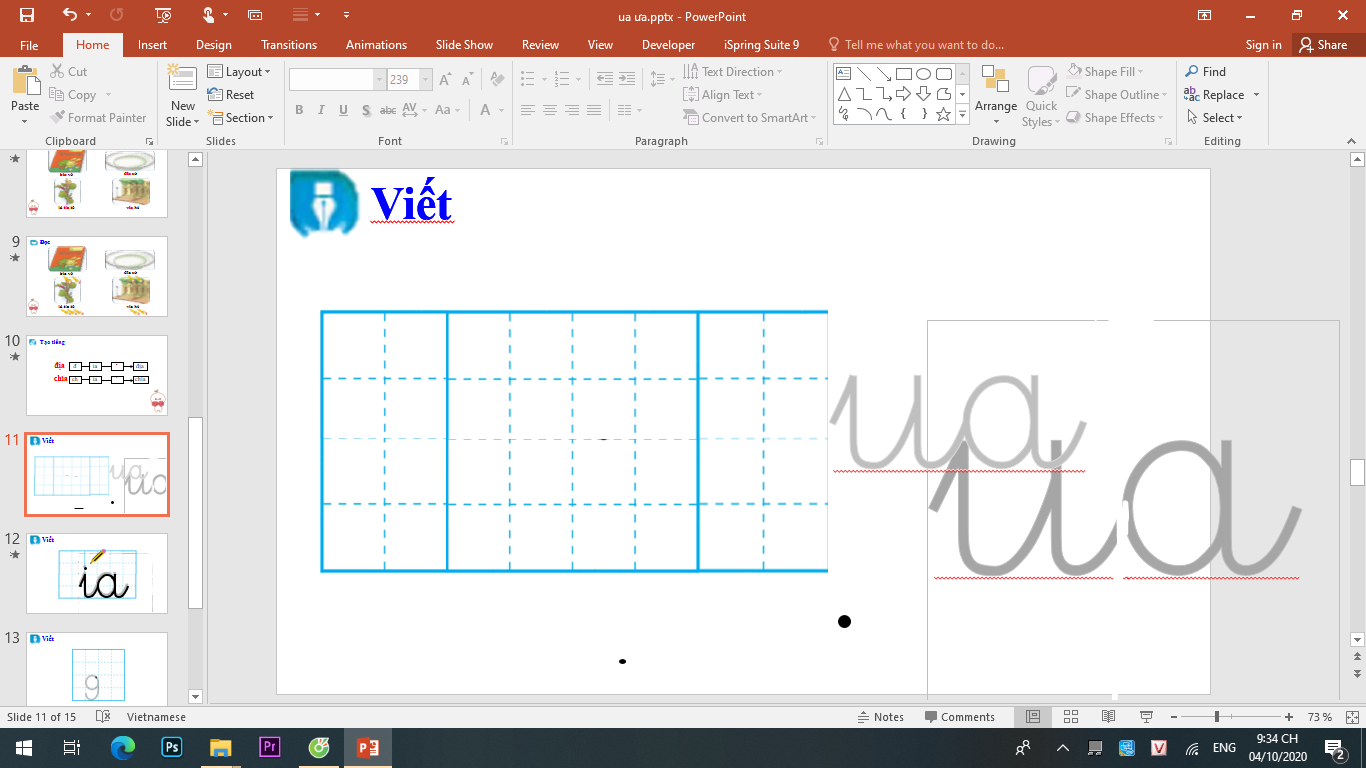 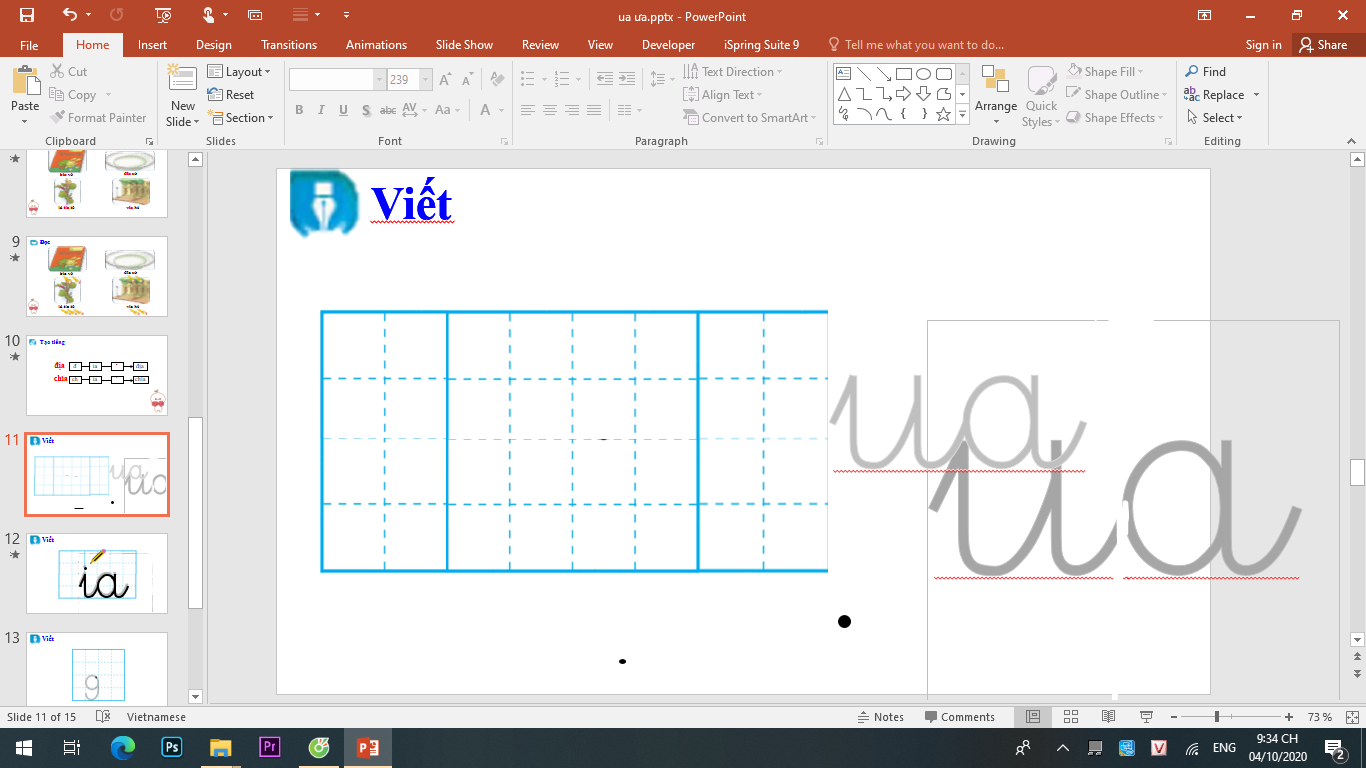 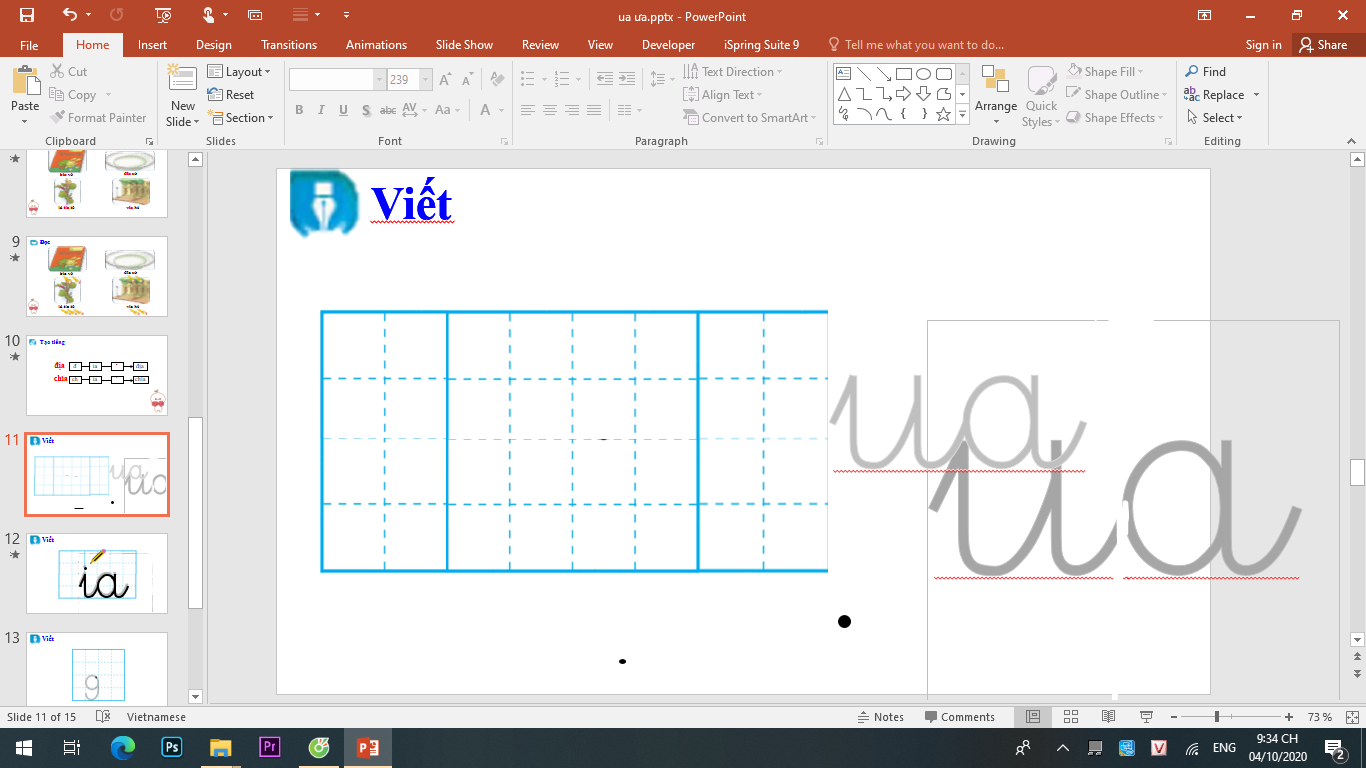 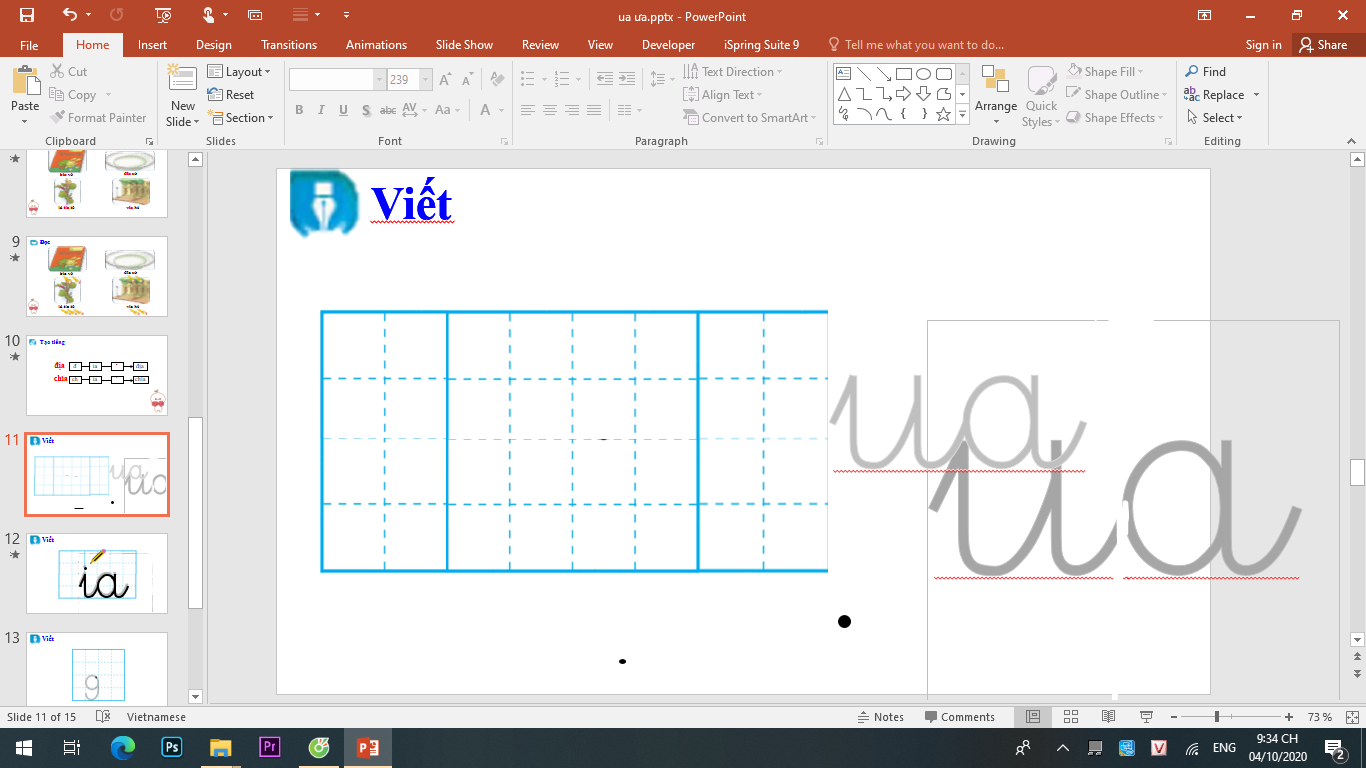 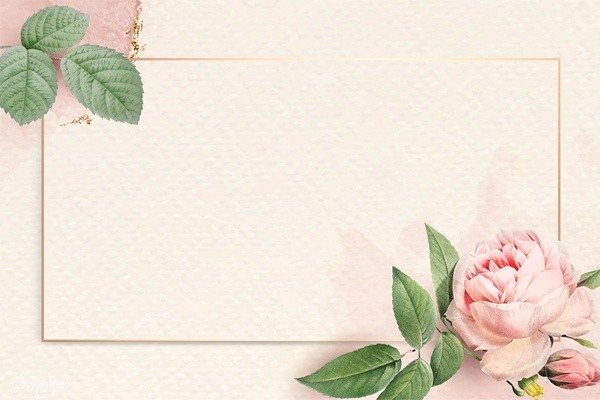 Đọc bài 
ứng dụng
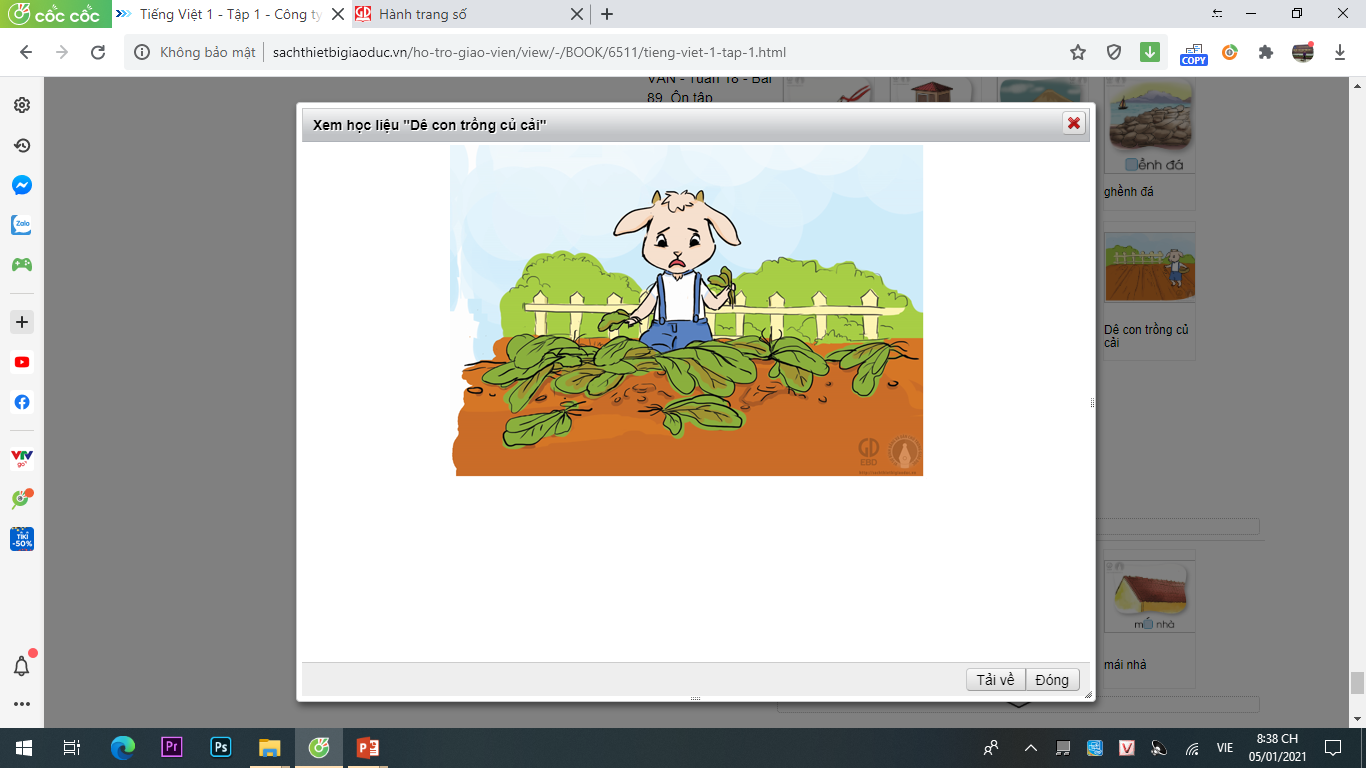 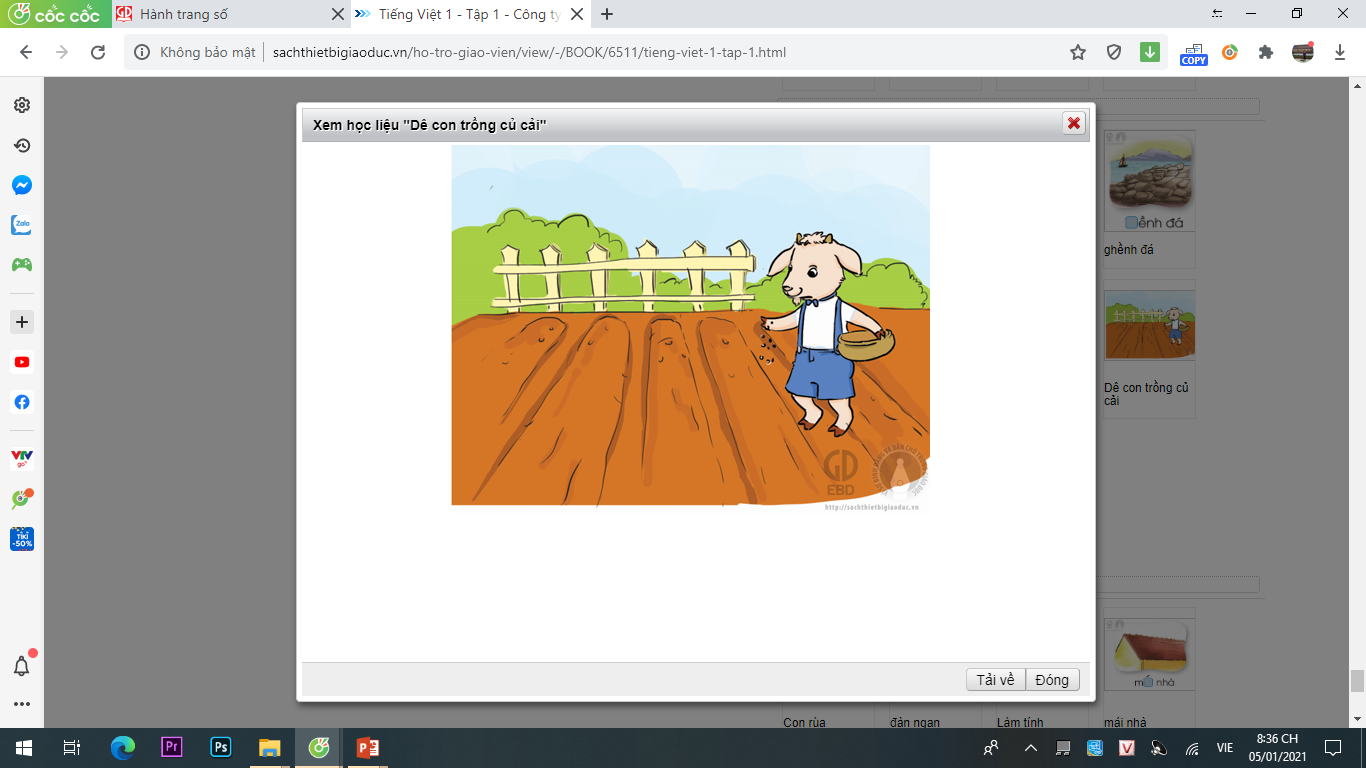 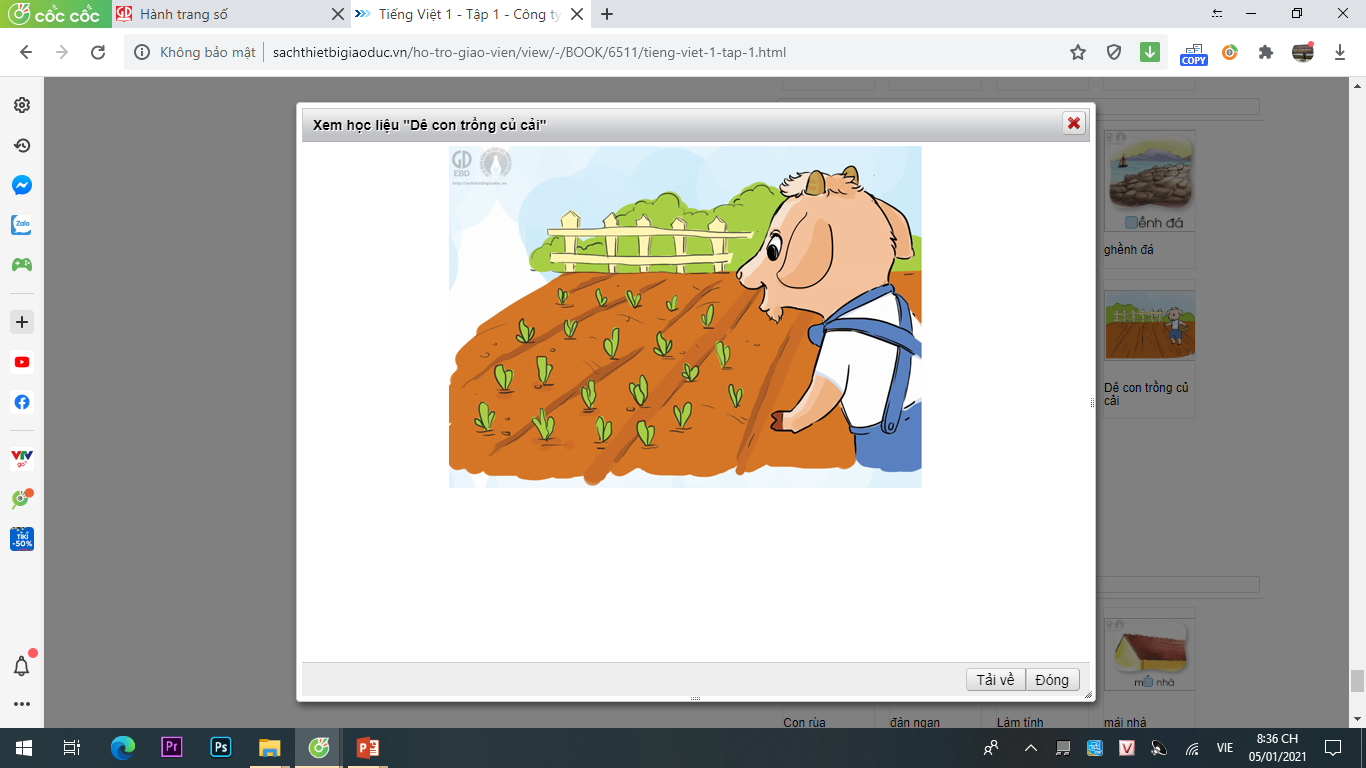 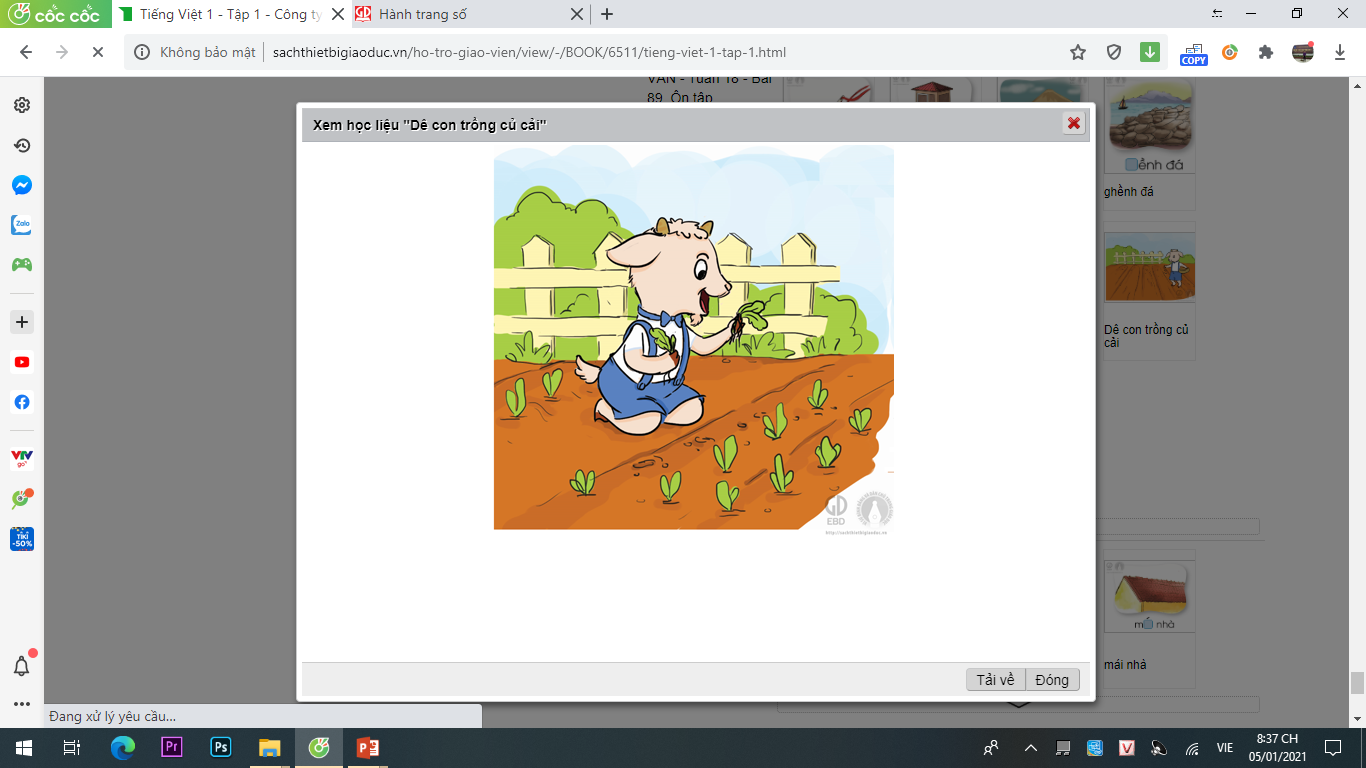 Dê con trồng củ cải
Dê con chăm chỉ, khéo tay nhưng lại hay sốt ruột. Một hôm, nó đem hạt cải ra gieo. Vừa thấy hạt mọc thành cây, dê con vội nhổ cải lên xem đã có củ chưa. Thấy cải chưa có củ , dê con lại trồng xuống. Cứ thế, hết cây này đến cây khác. Cuối cùng, các cây cải đều héo rũ.
Theo Chuyện của mùa hạ
1. Khi cải mọc thành cây, dê con làm gì?
Khi cải mọc thành cây, dê con nhổ cải lên xem đã 
có củ chưa.
2. Sắp xếp các sự việc theo đúng thứ tự.
Dê con nhổ cải xem
Dê con gieo hạt cải
Cải mọc thành cây
Cải héo rũ
1
4
3
2
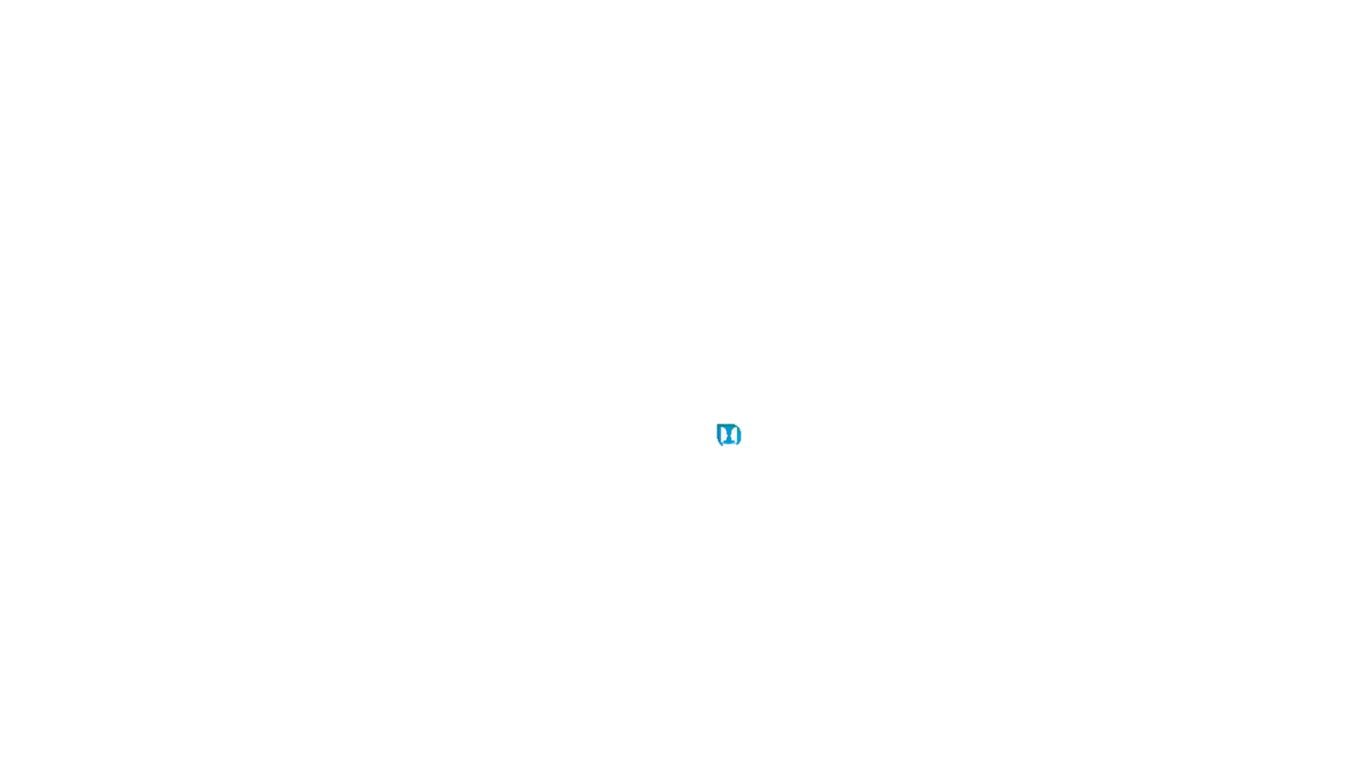 Nói và nghe
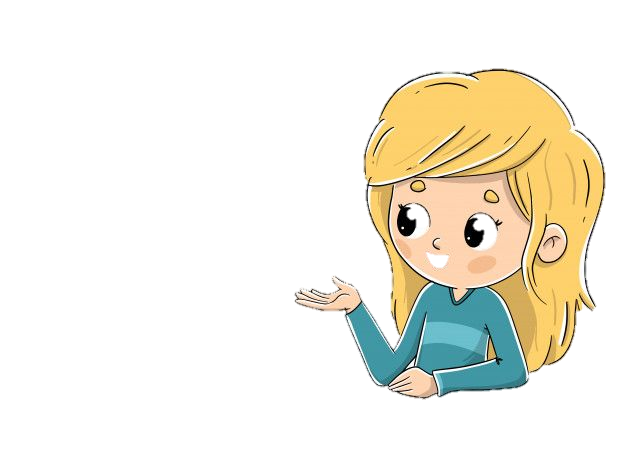 Nhận xét về dê con.
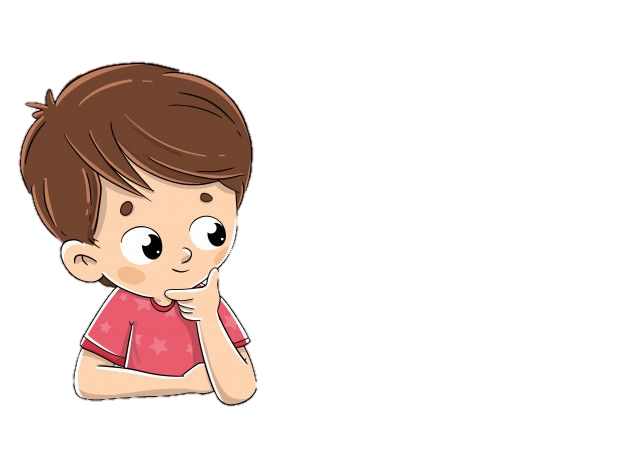 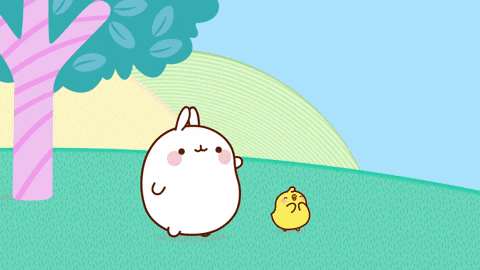 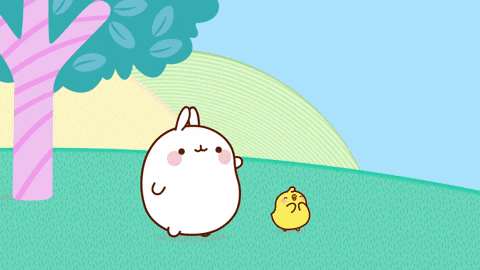 CHÚC CÁC EM HỌC GIỎI!
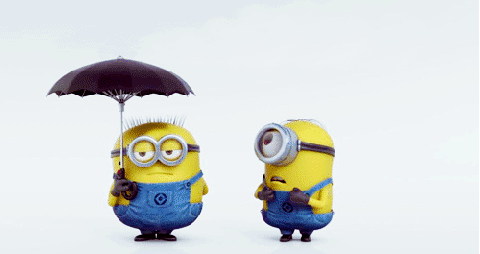